МИНИСТЕРСТВО ОБРАЗОВАНИЯ РМ
Портфолио

Осиповой Анастасии Филаретовны

воспитателя мадоу
«центр развития ребенка – детский сад № 46»

Дата рождения: 17.02.1960 г.
Профессиональное образование: Высшее,  ФГБОУ ВО «Мордовский государственный педагогический институт имени М.Е. Евсевьева»  
Квалификация по диплому:  Учитель математики
Специальность: «Математика» 
Диплом:  КВ  388995
Стаж педагогической работы: 42 года
Общий трудовой стаж : 42 года
НАЛИЧИЕ КВАЛИФИКАЦИОННОЙ КАТЕГОРИИ: Высшая квалификационная категория
ДАТА ПОСЛЕДНЕЙ АТТЕСТАЦИИ: 15.03.2017г., приказ от МО РМ от 23.03.2017г.,  № 234
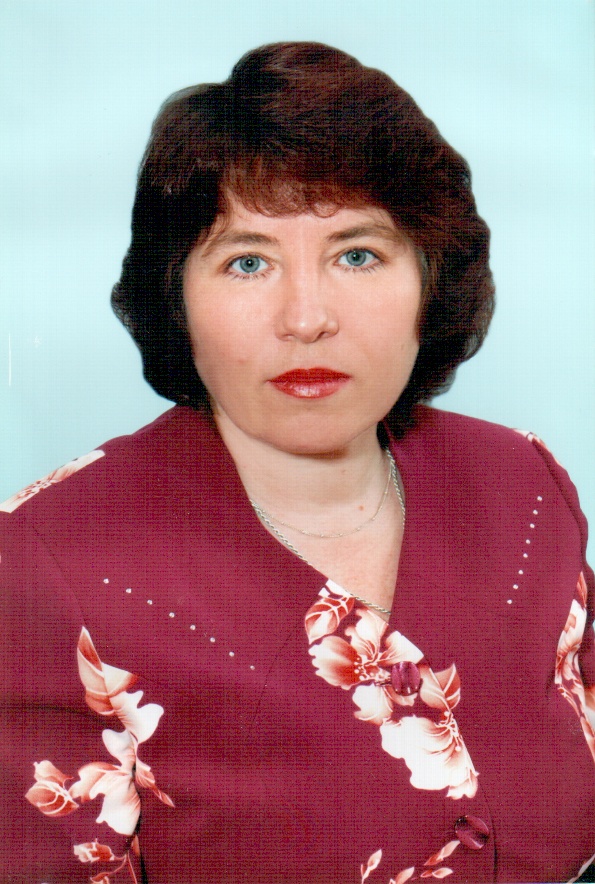 ПРЕДСТАВЛЕНИЕ СОБСТВЕННОГО ПЕДАГОГИЧЕСКОГО ОПЫТА
«Приобщение  детей  дошкольного возраста  к  мордовской  национальной культуре  в  процессе  продуктивной деятельности»
УЧАСТИЕ В ИННОВАЦИОННОЙ (ЭКСПЕРИМЕНТАЛЬНОЙ ДЕЯТЕЛЬНОСТИ)
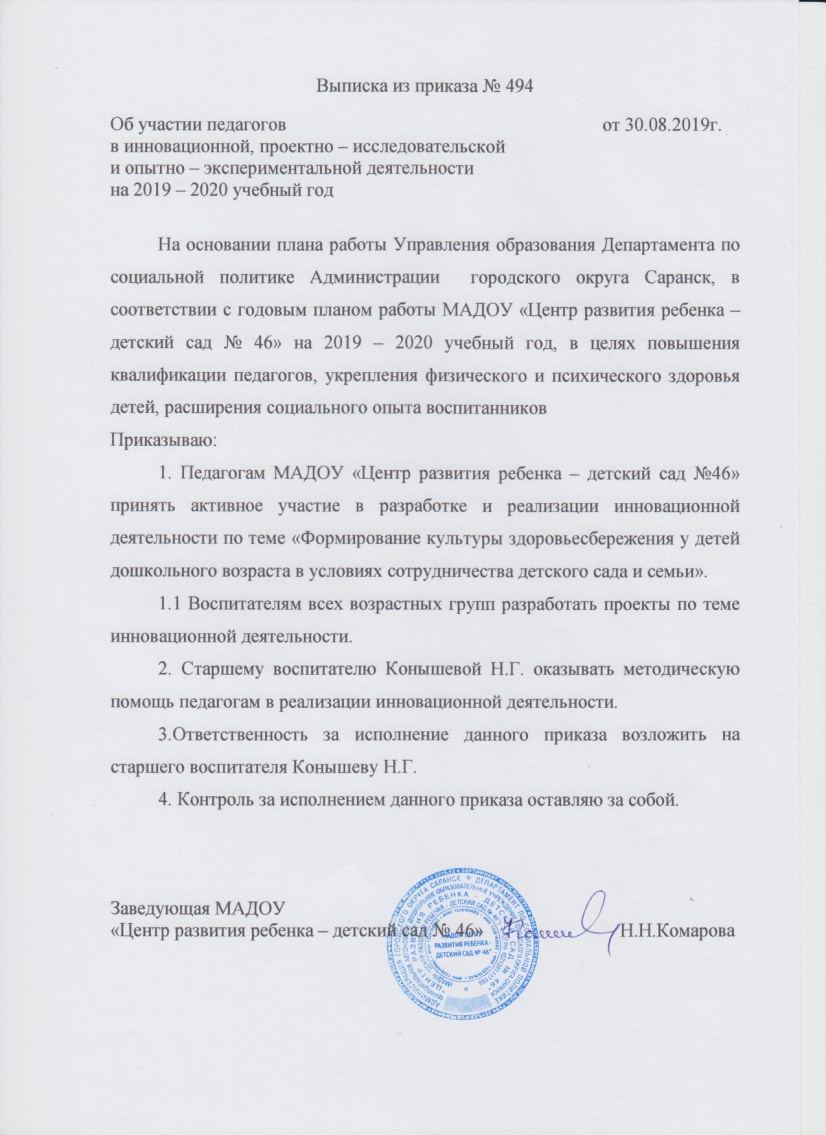 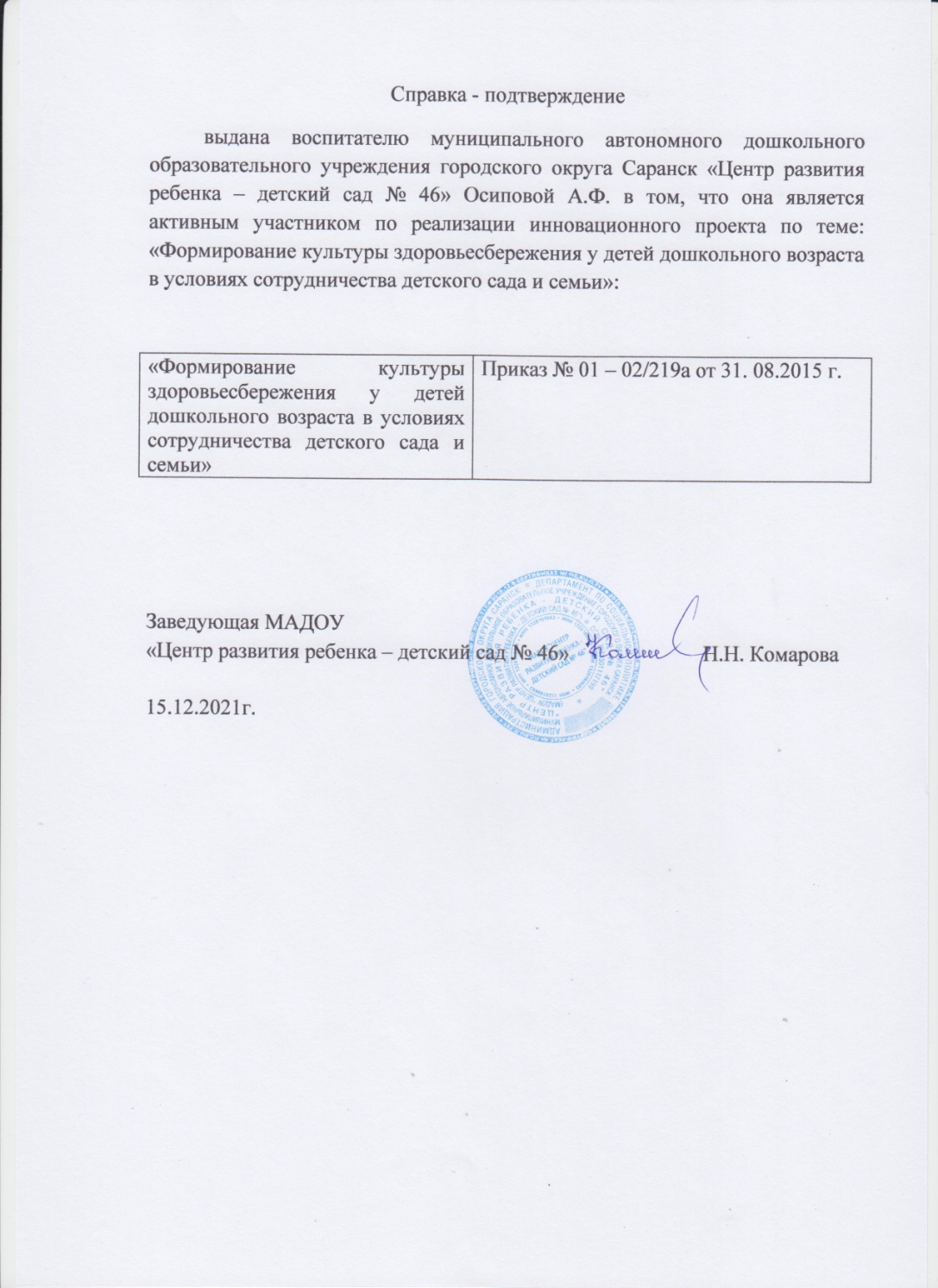 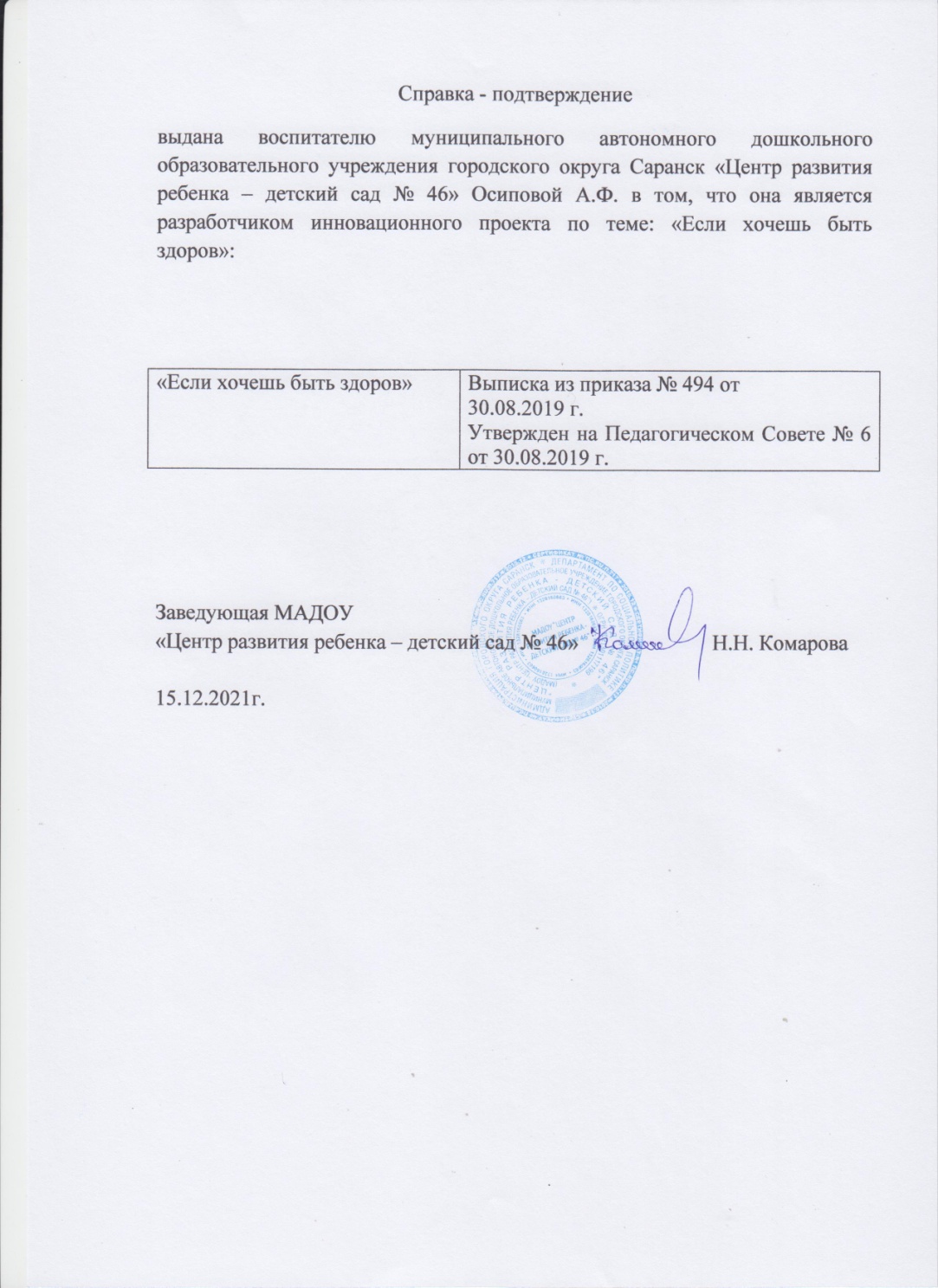 https://ds46sar.schoolrm.ru/sveden/employees/11164/186397/
Наставничество
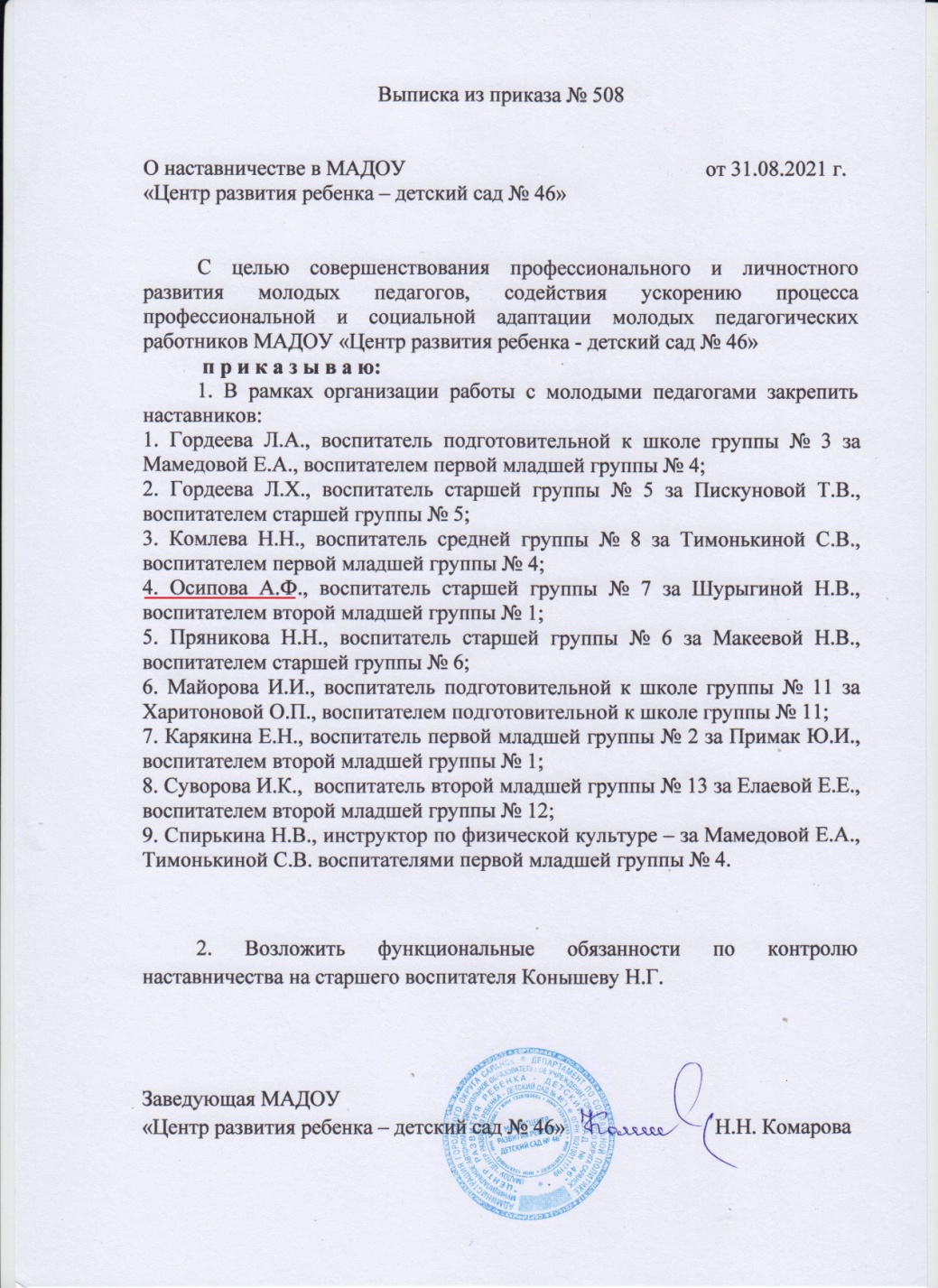 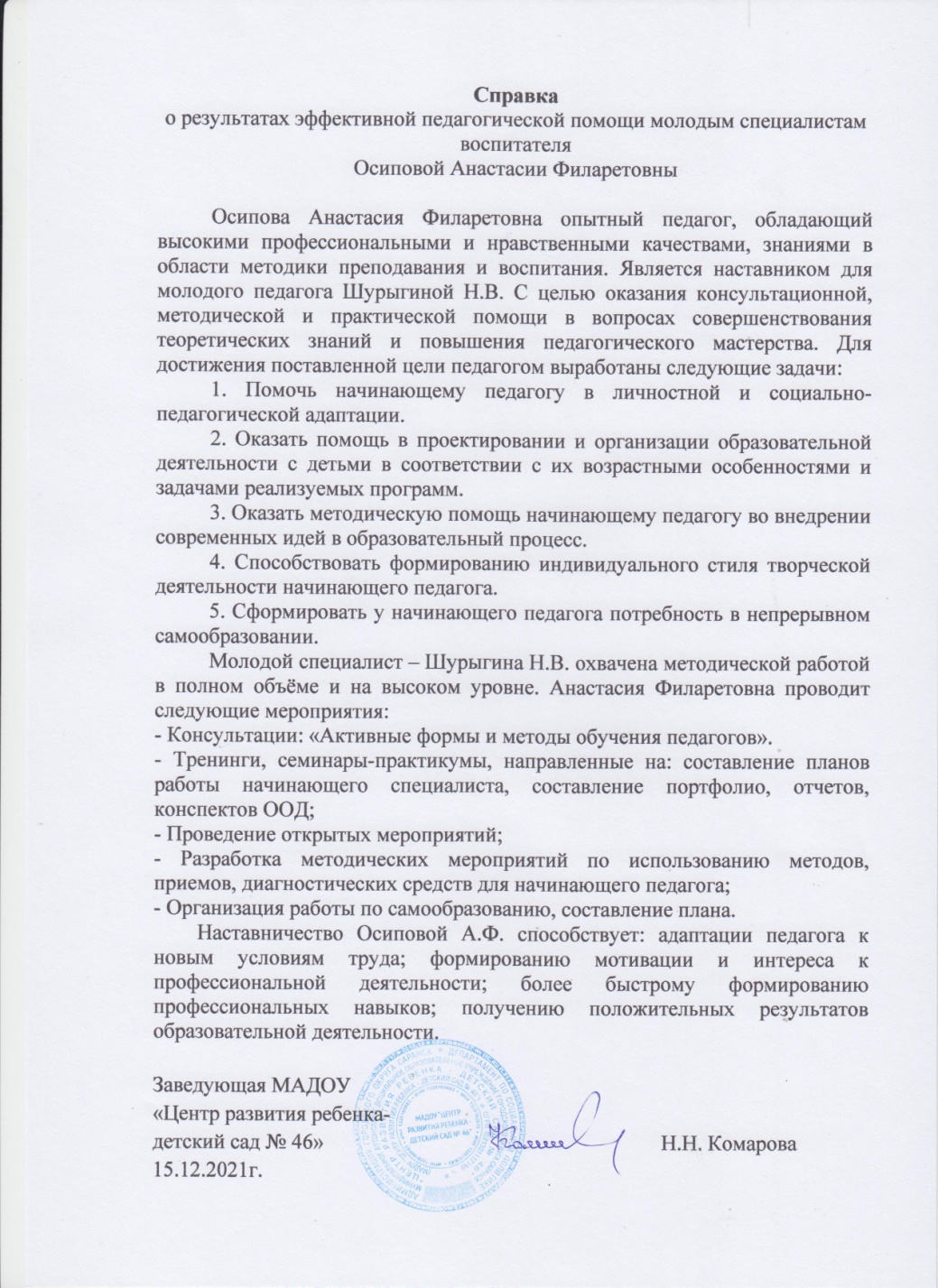 Наличие публикаций
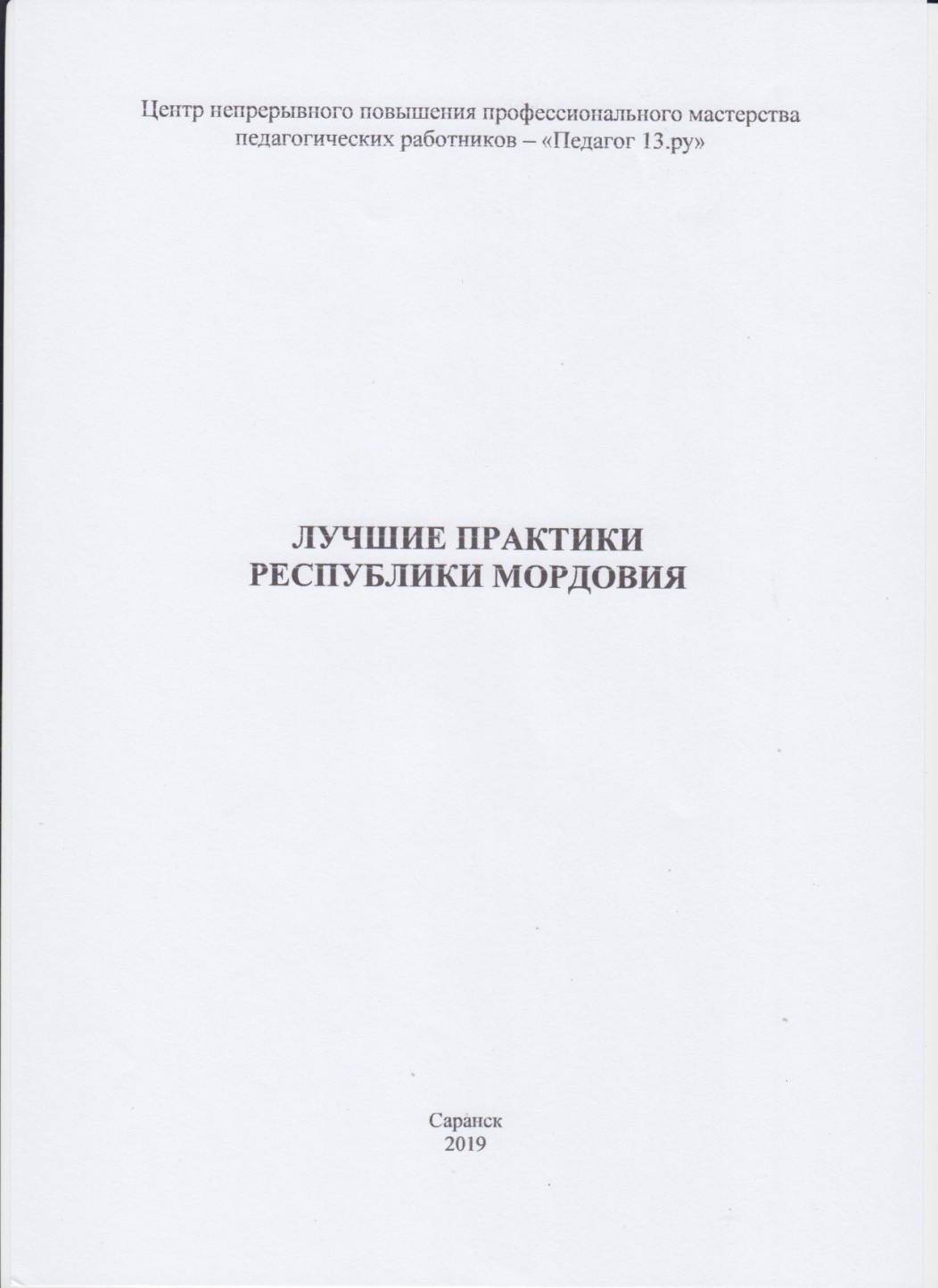 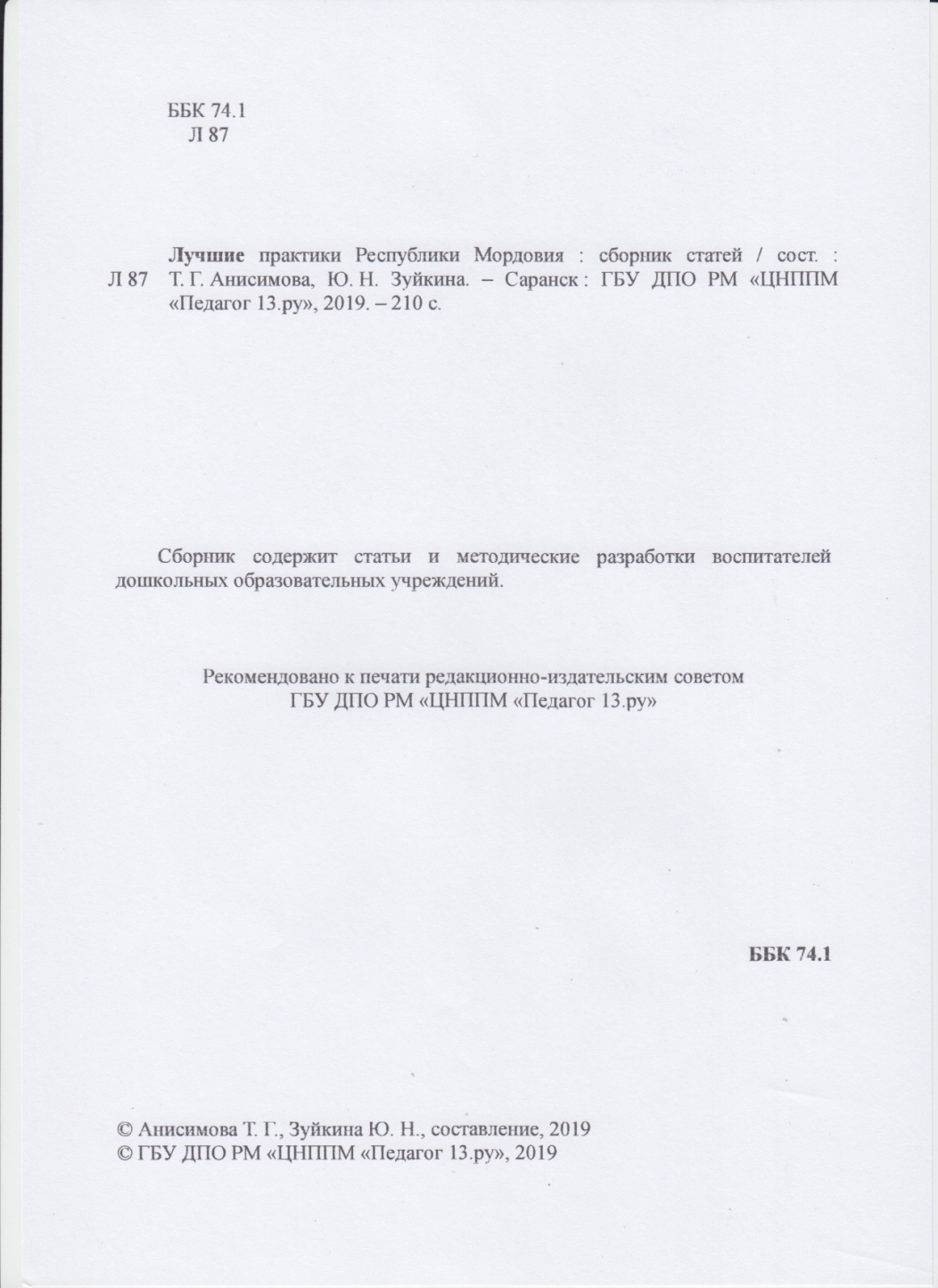 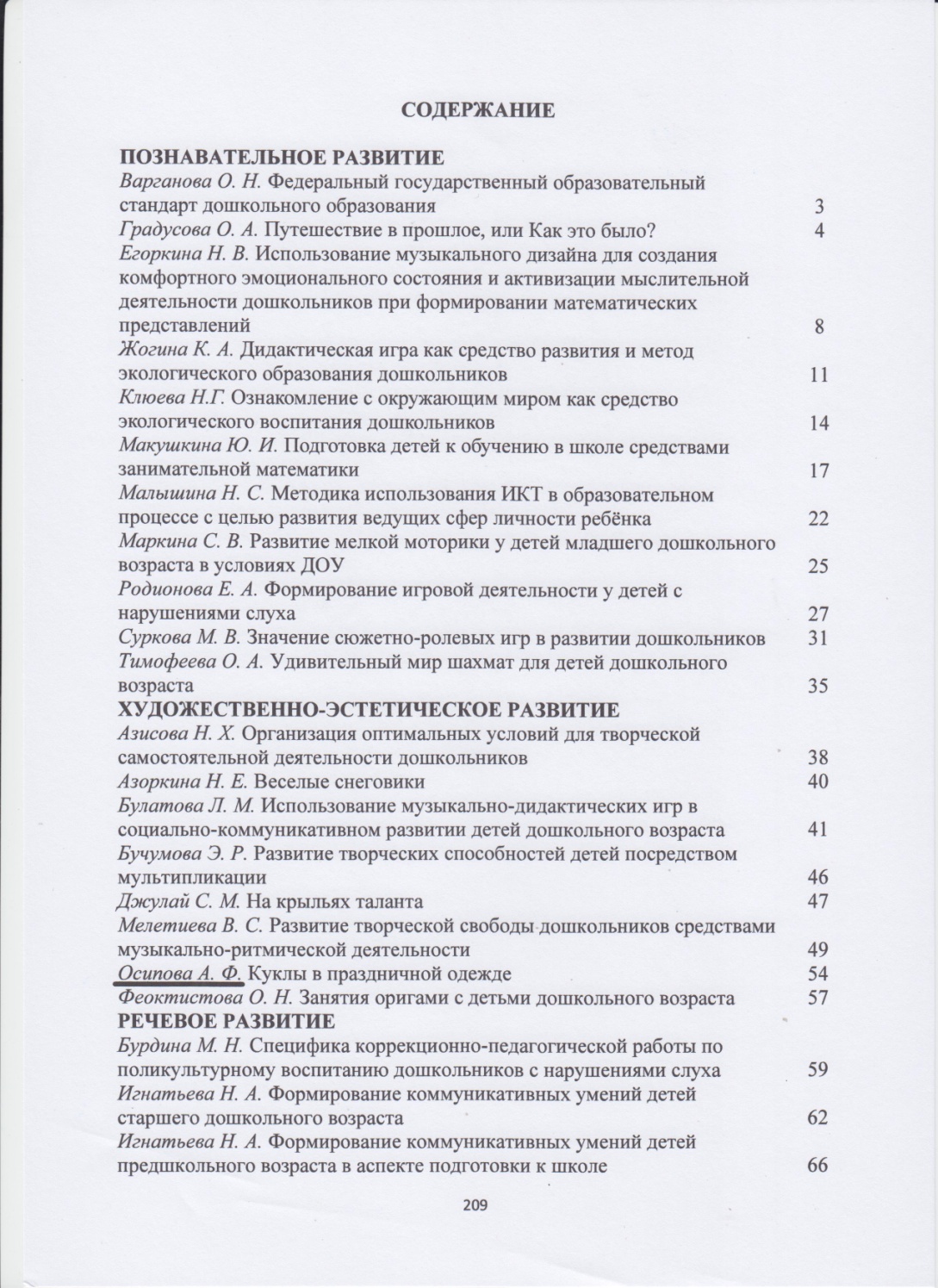 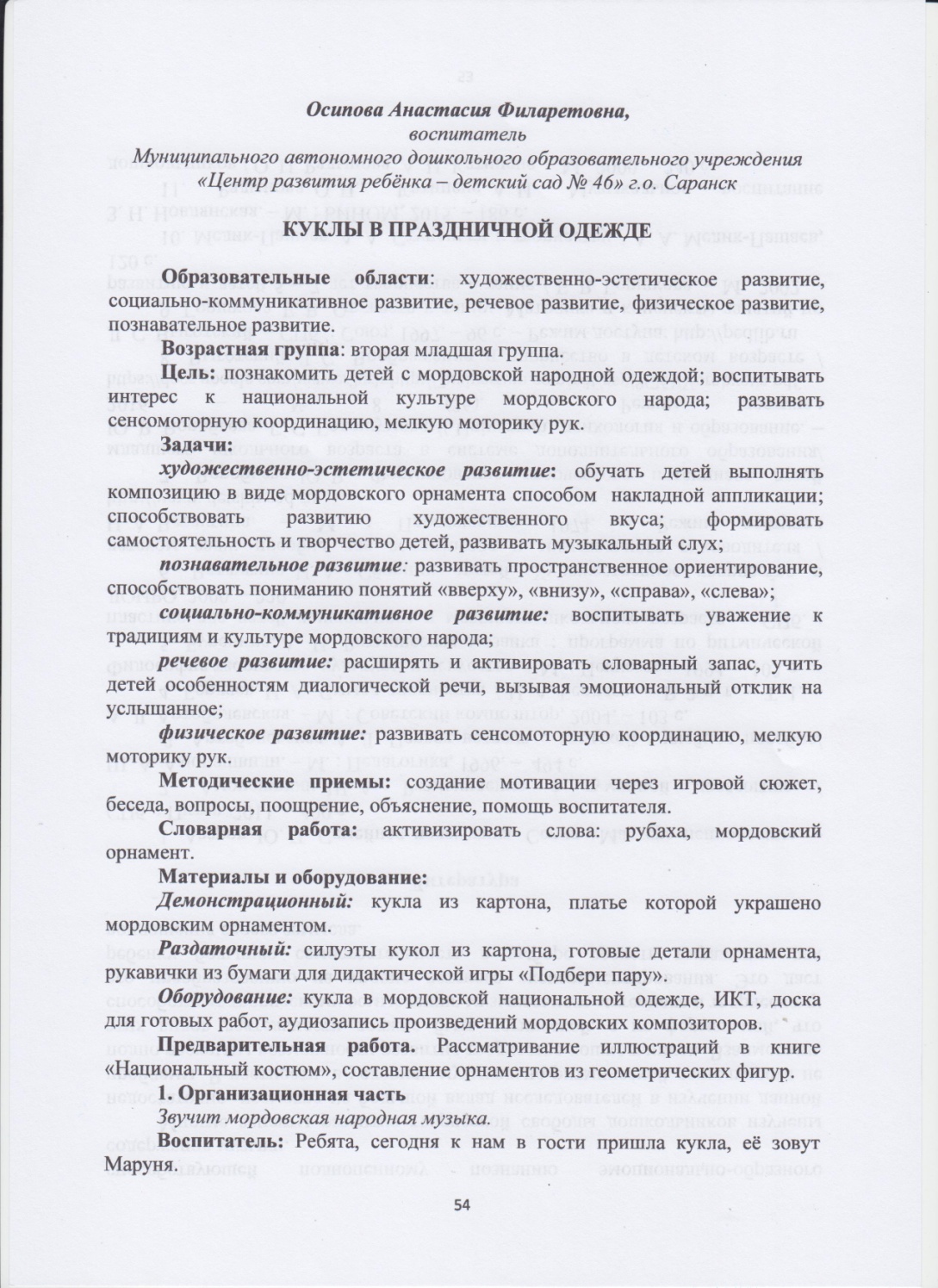 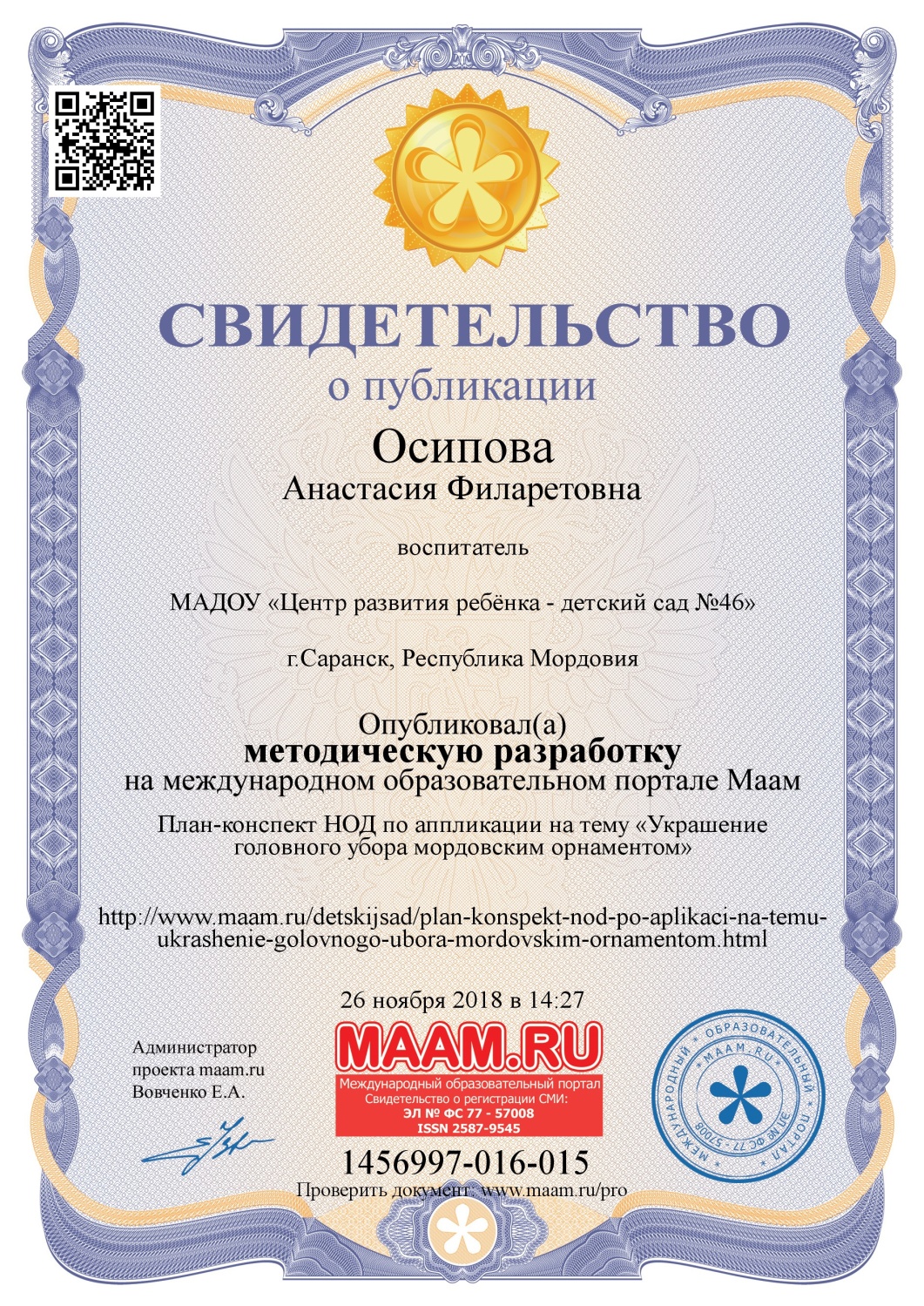 https://www.maam.ru/users/900415
Результаты участия воспитанников  в :
конкурсах;
выставках;
турнирах;
соревнованиях;
акциях;
фестивалях.


Российский уровень – 1
Муниципальный уровень - 1
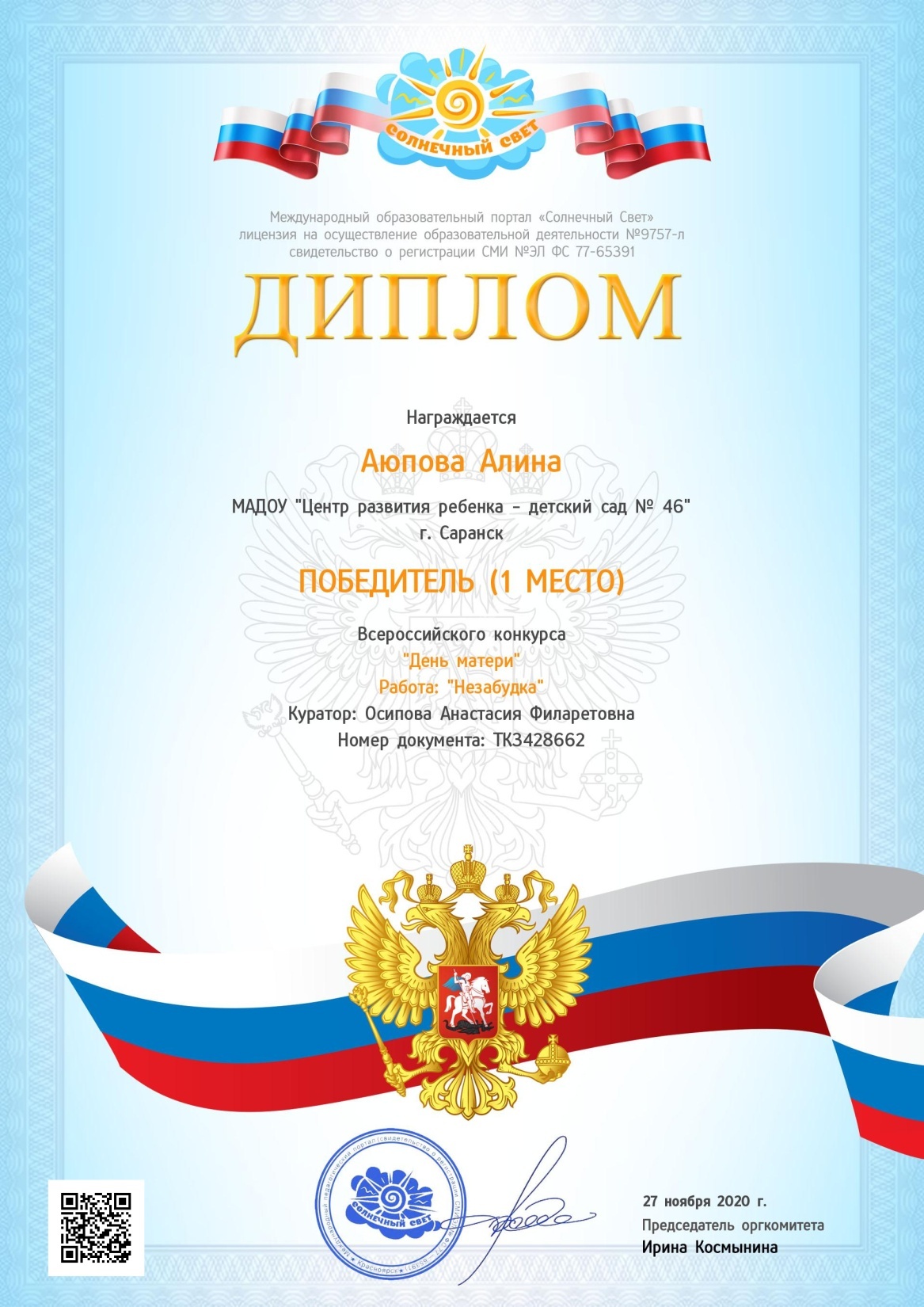 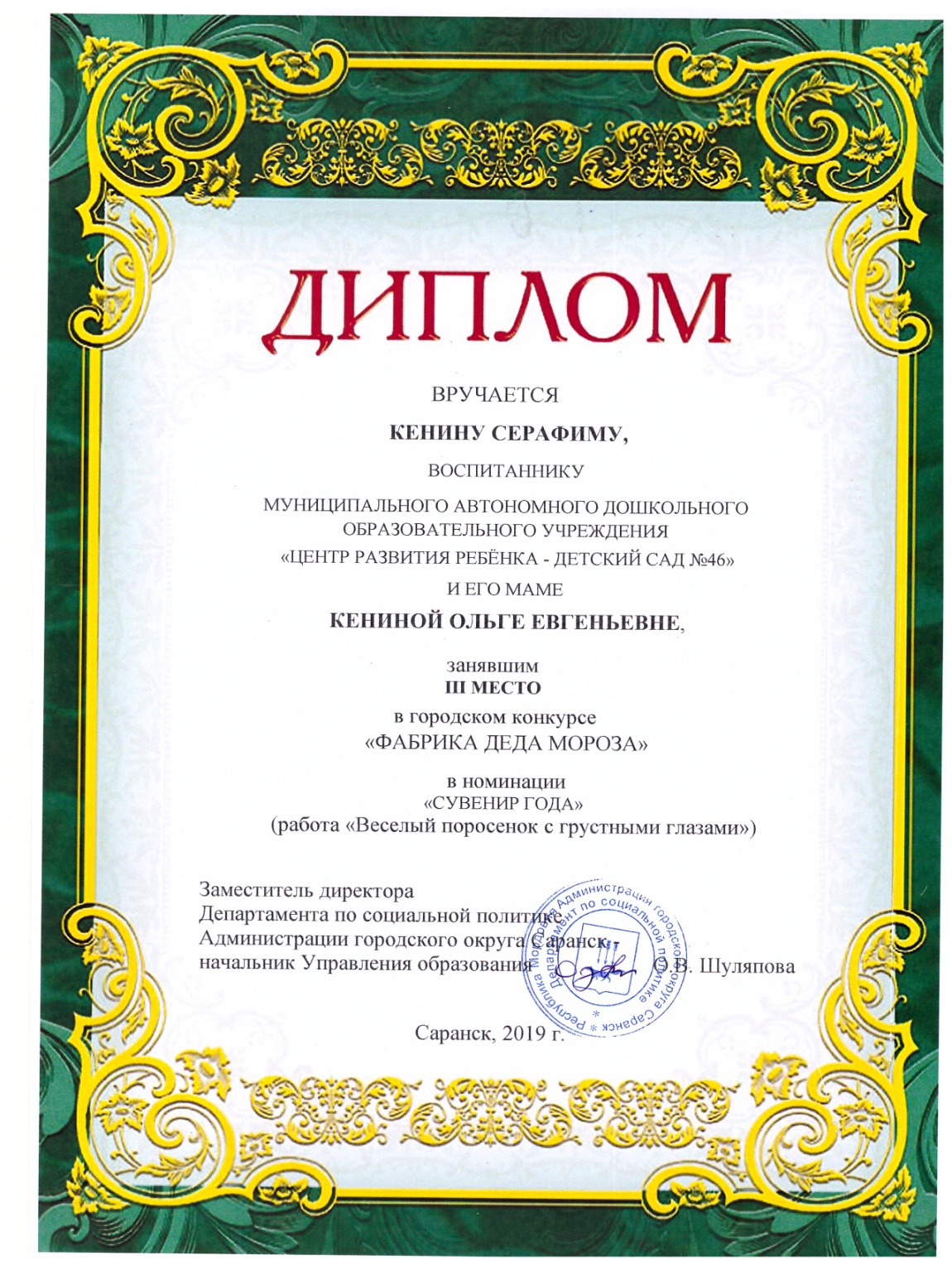 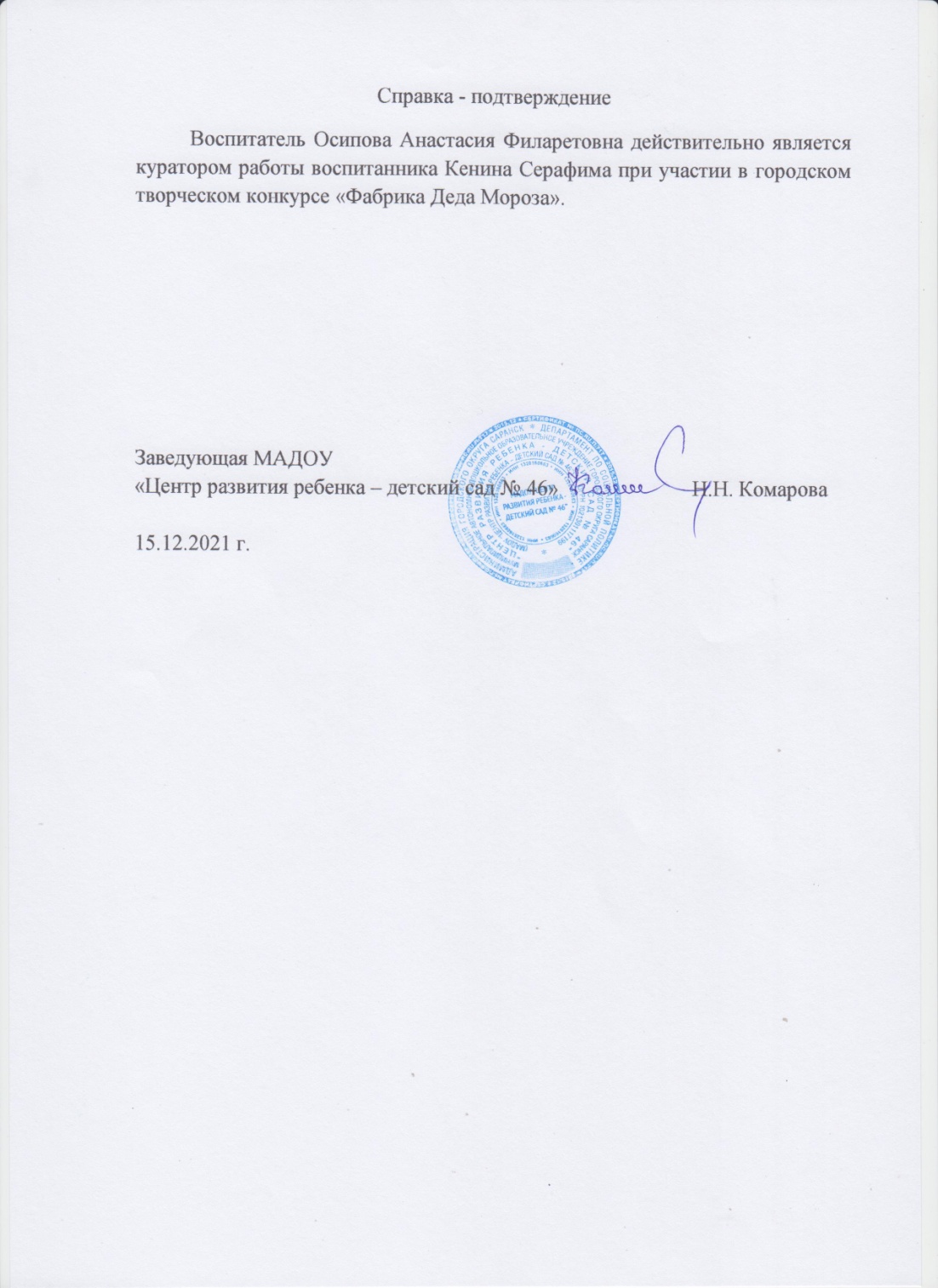 Наличие авторских программ, методических пособий
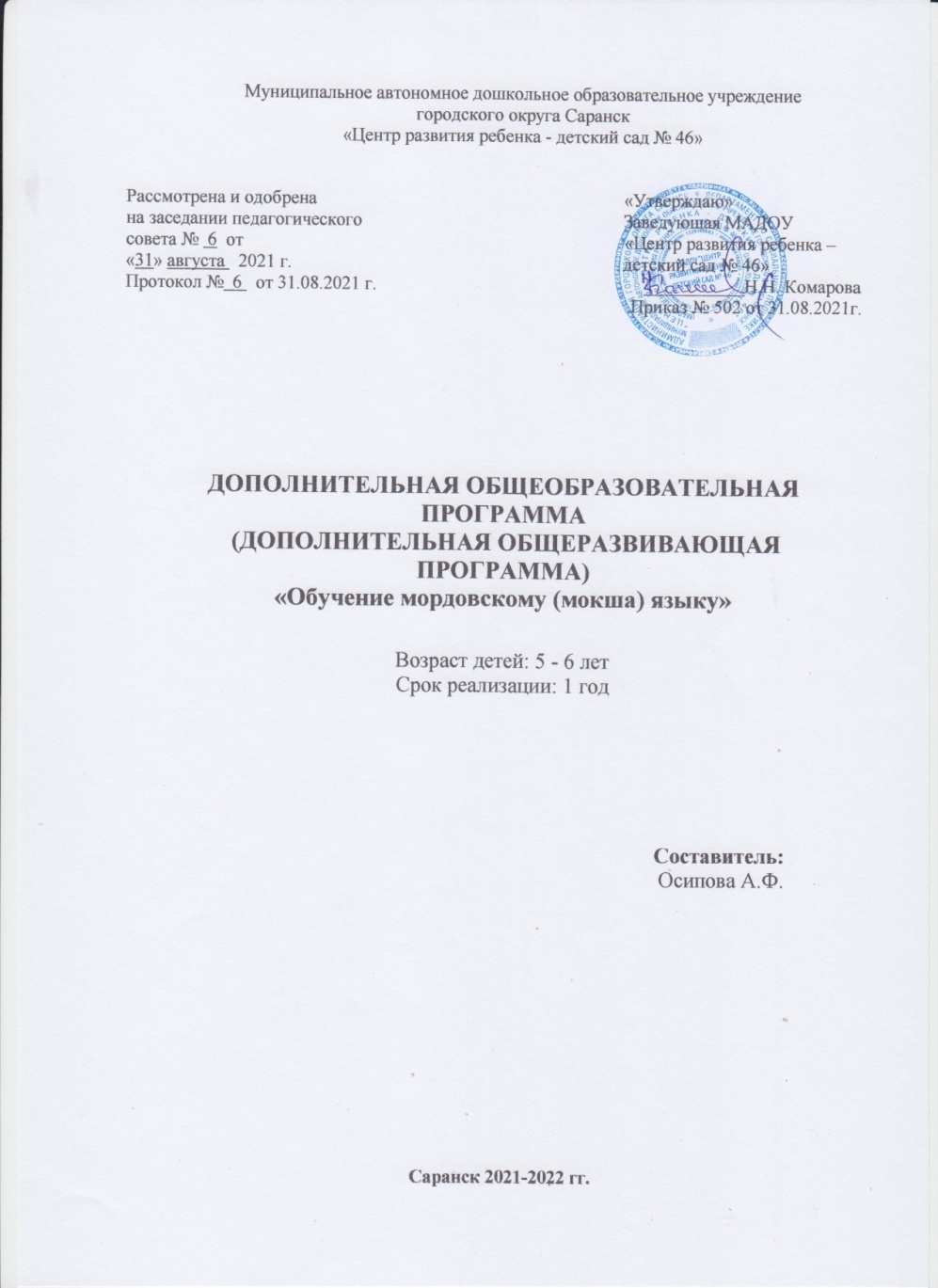 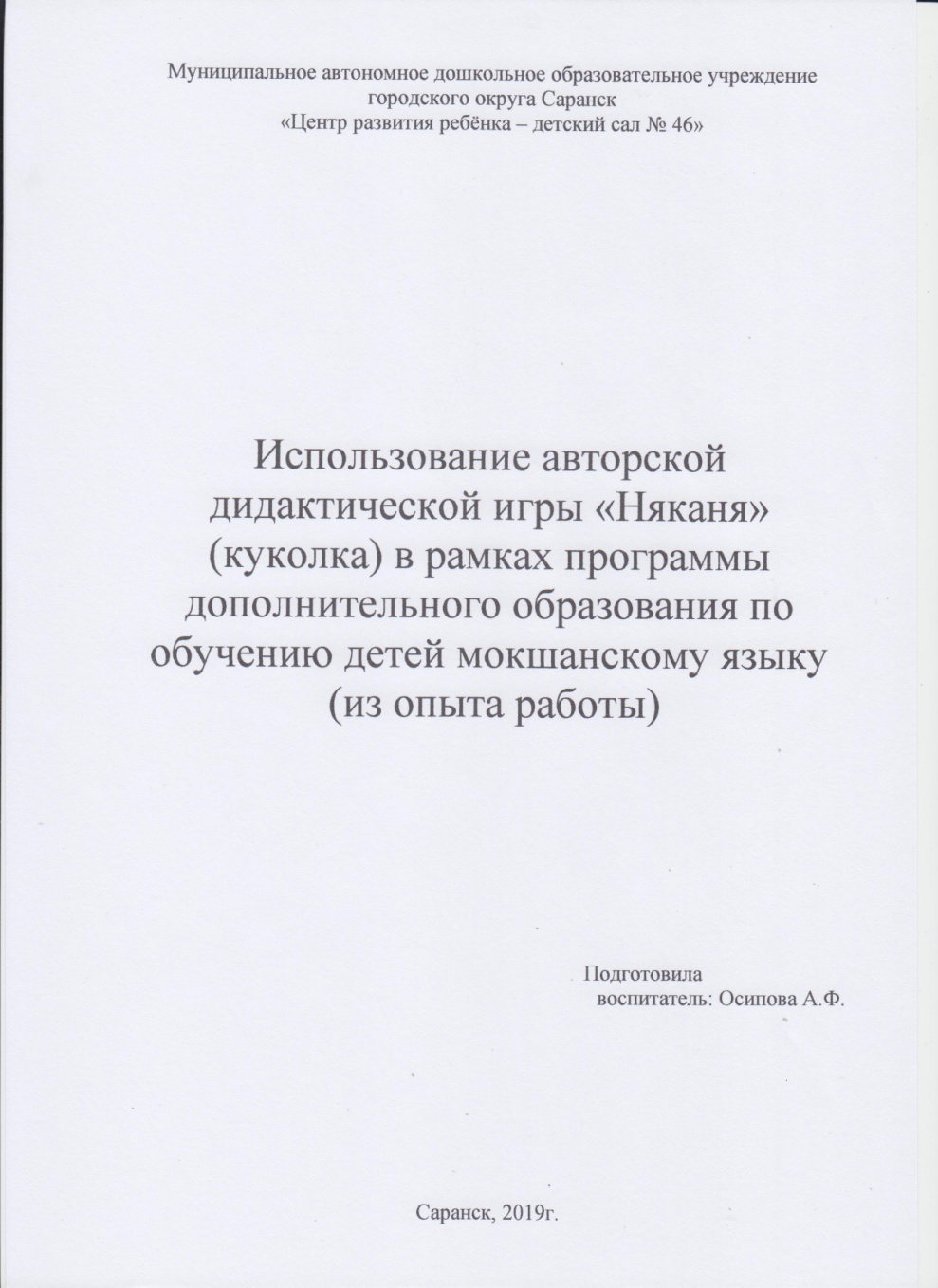 https://ds46sar.schoolrm.ru/sveden/employees/11164/186397/
Выступления на заседаниях методических советов, научно-практических конференциях, педагогических чтениях, семинарах, форумах, радиопередачах (очно).
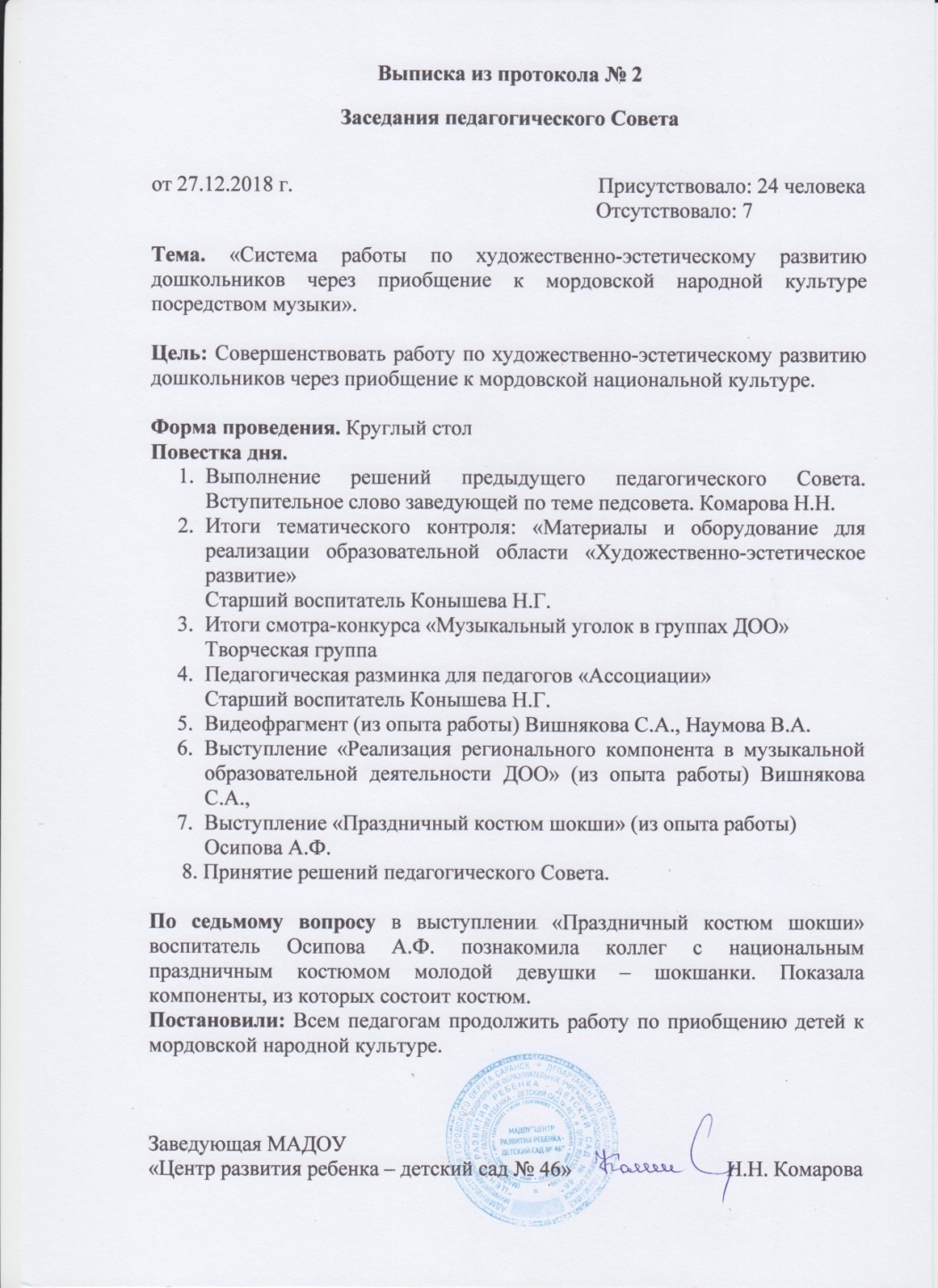 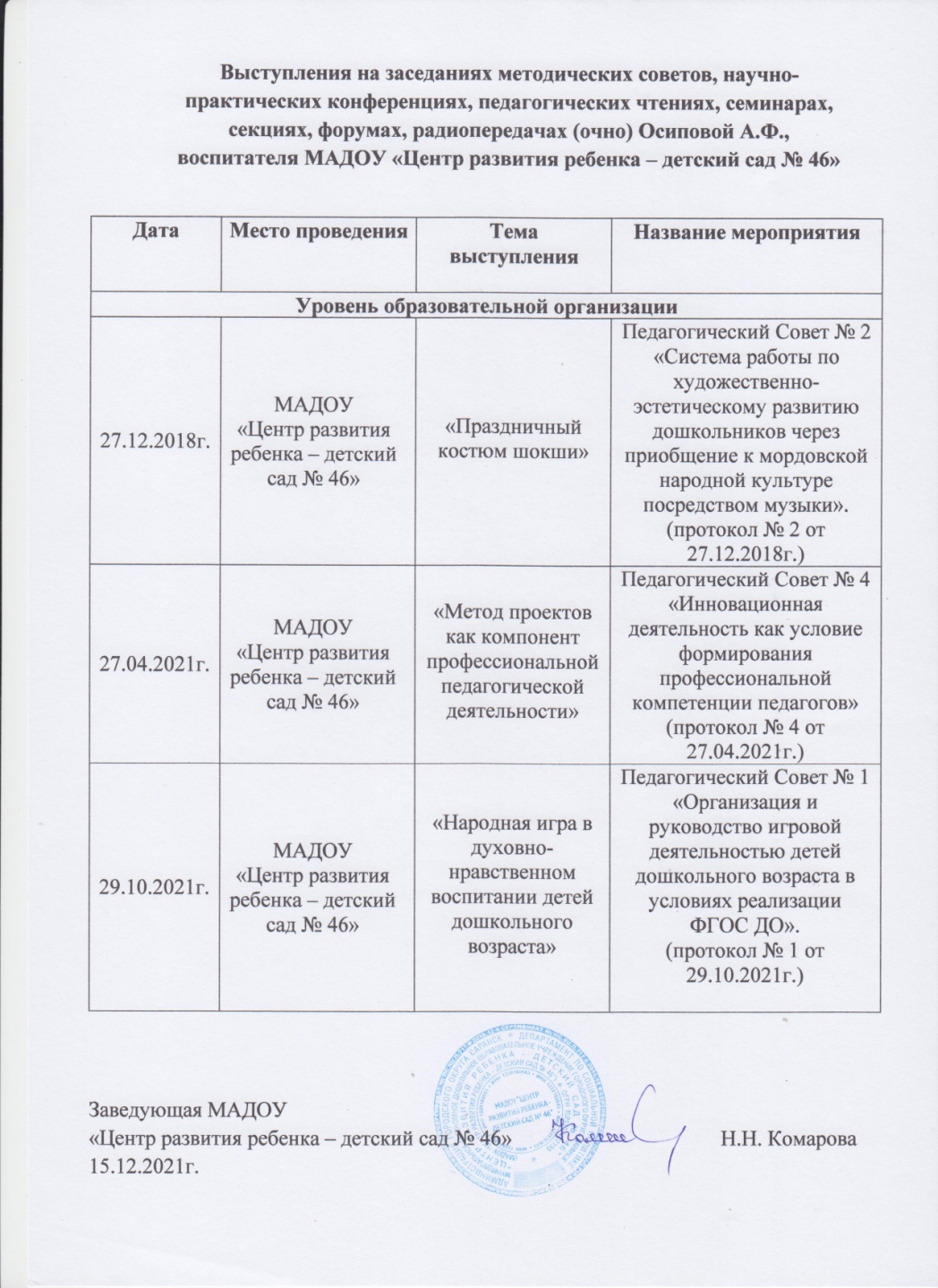 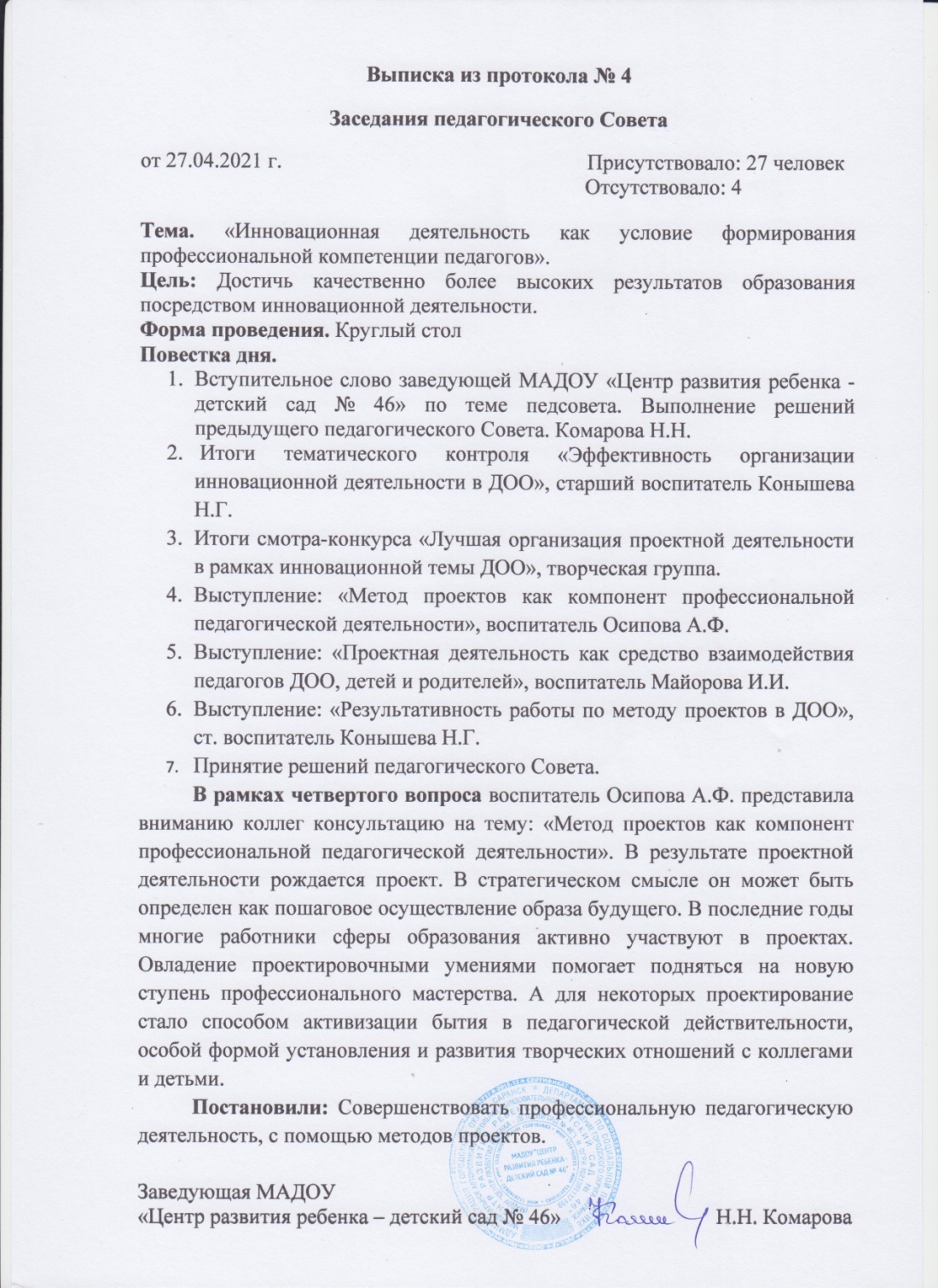 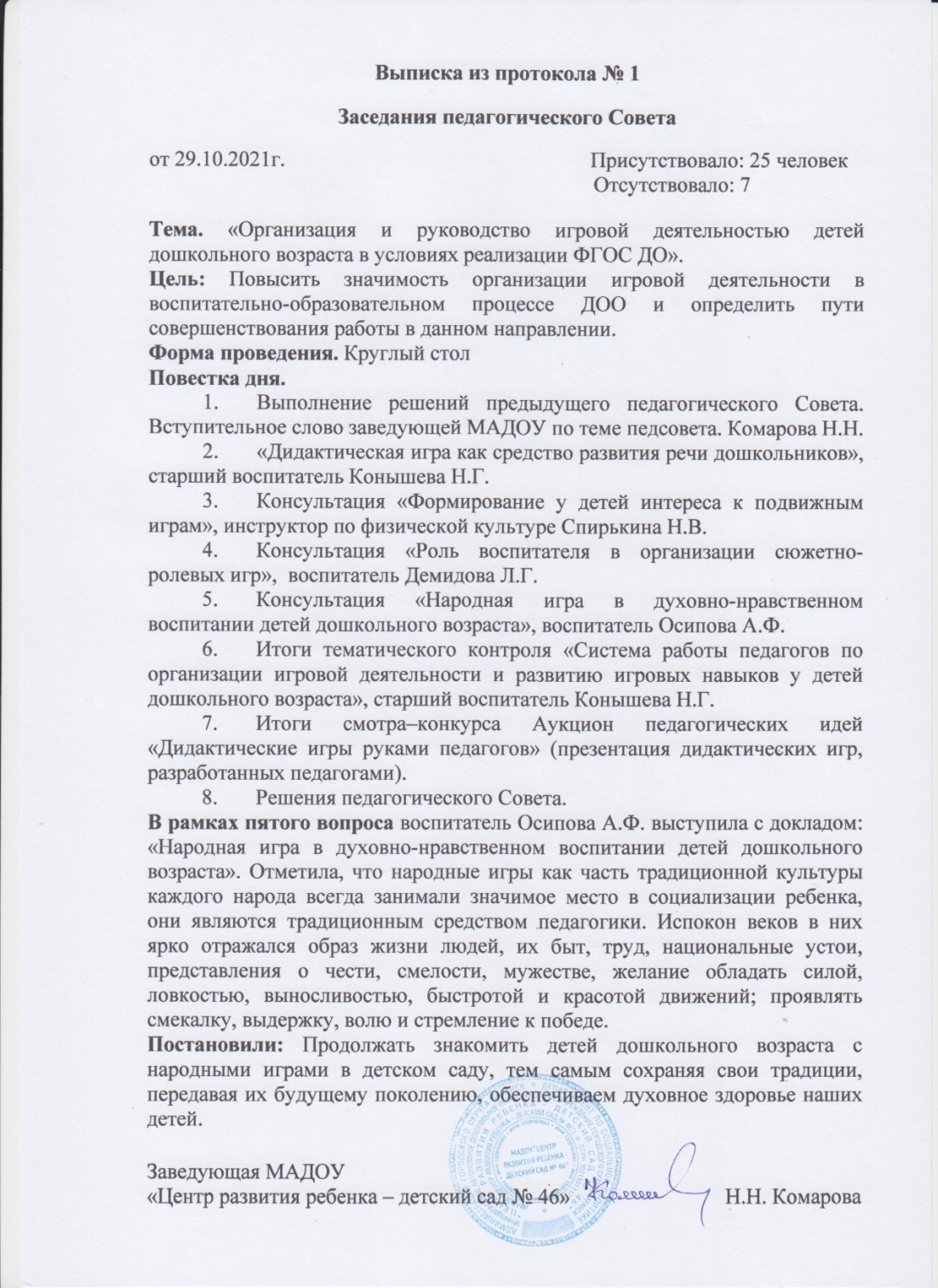 Республиканский уровень
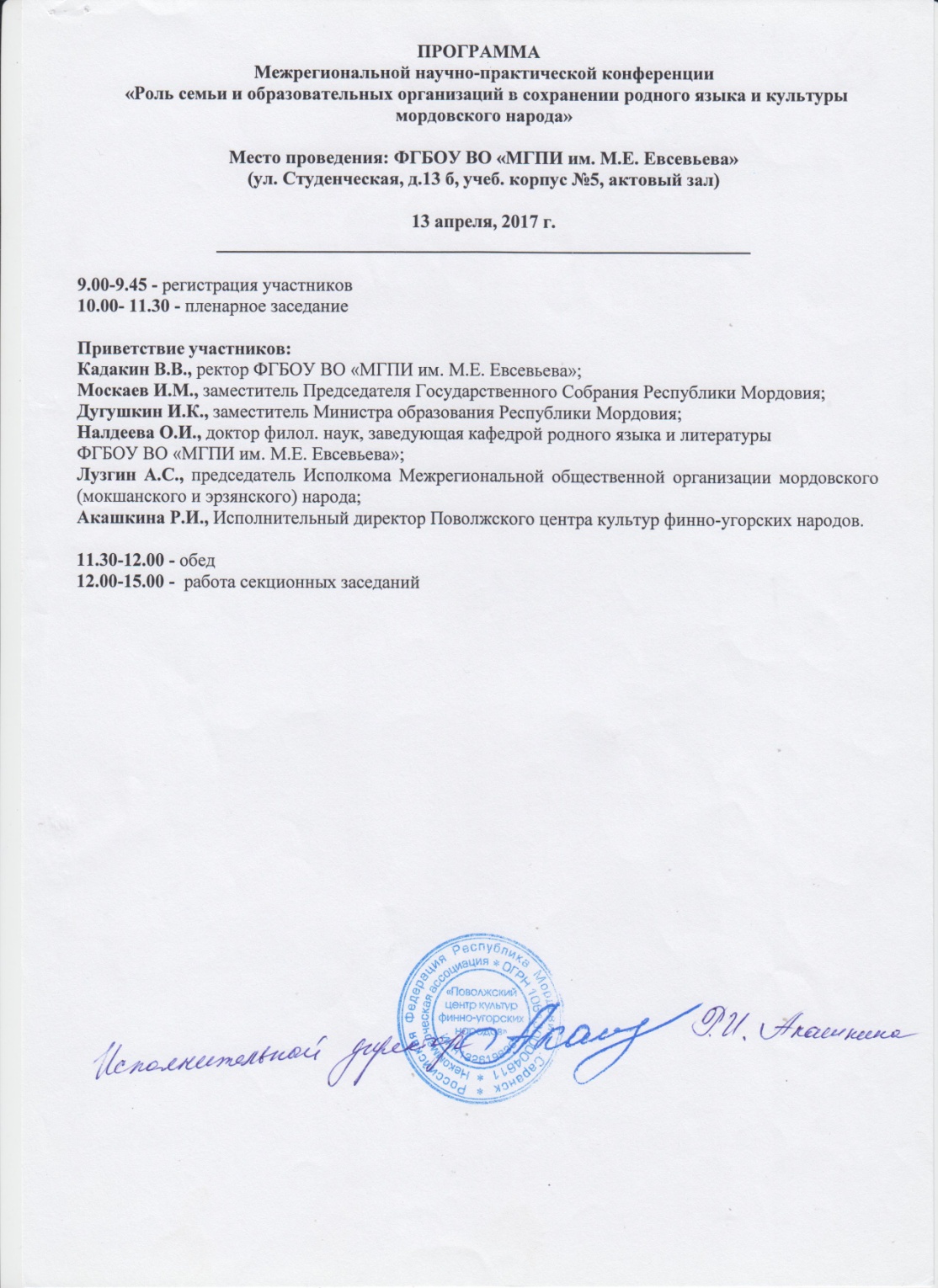 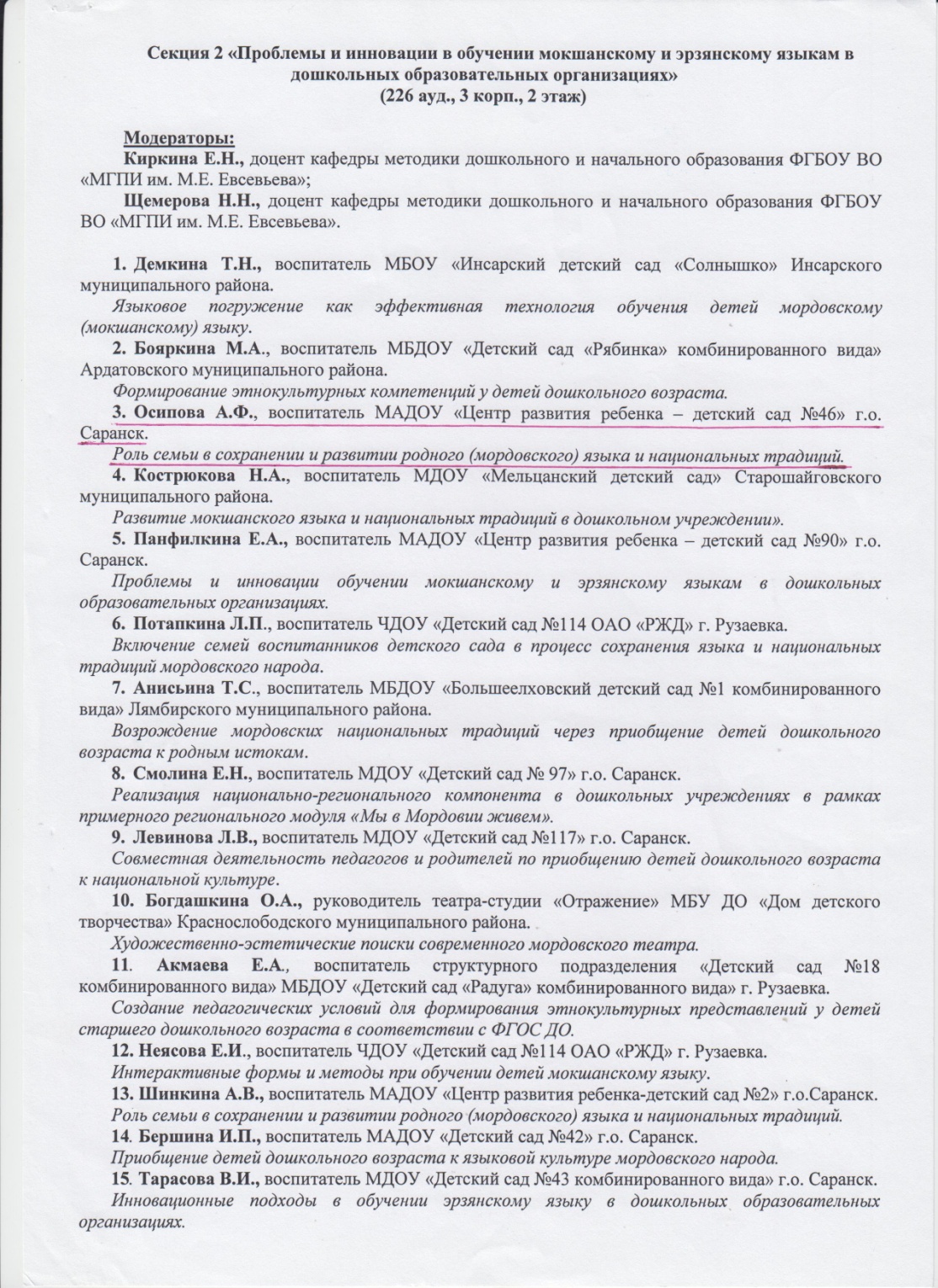 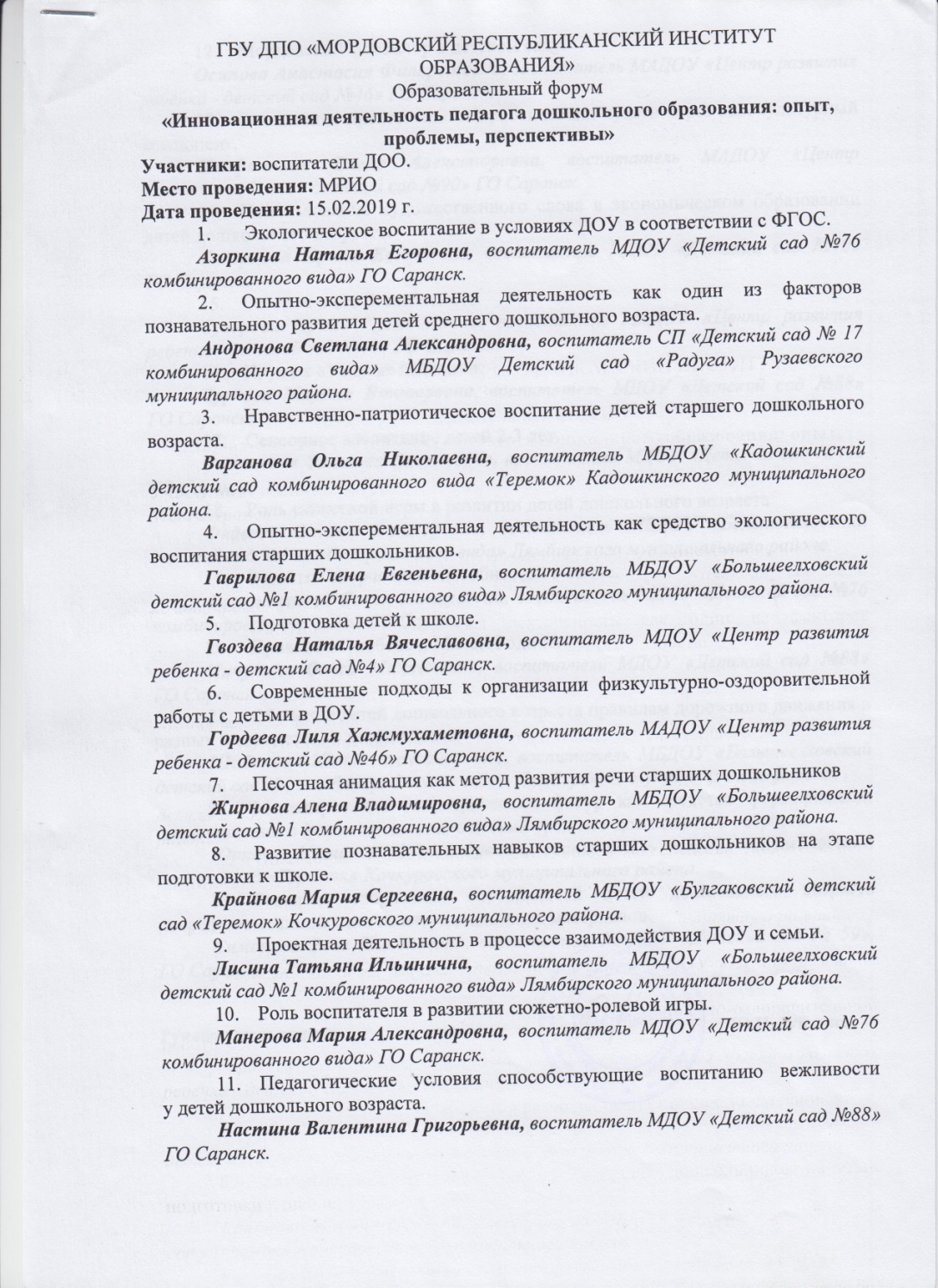 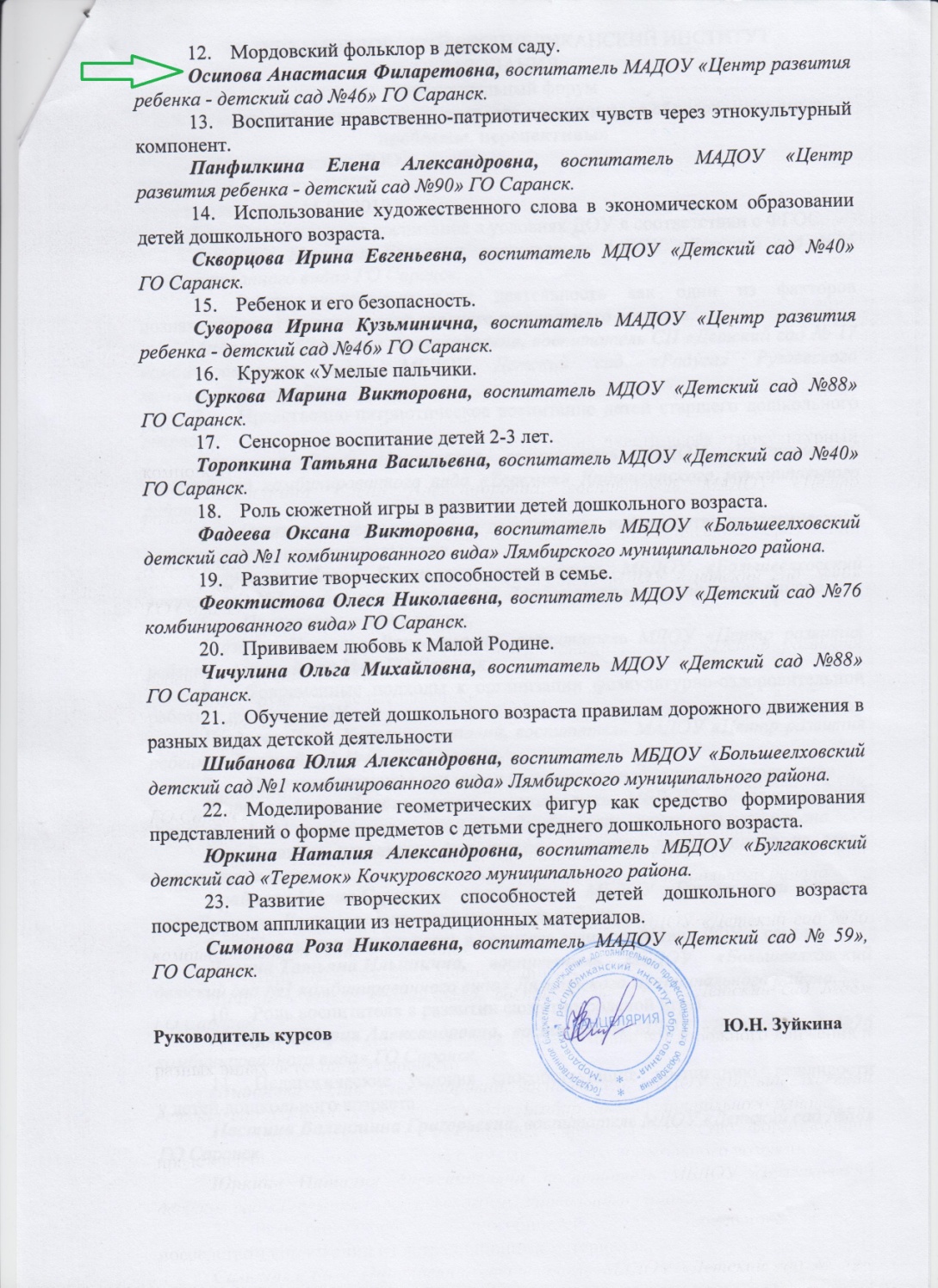 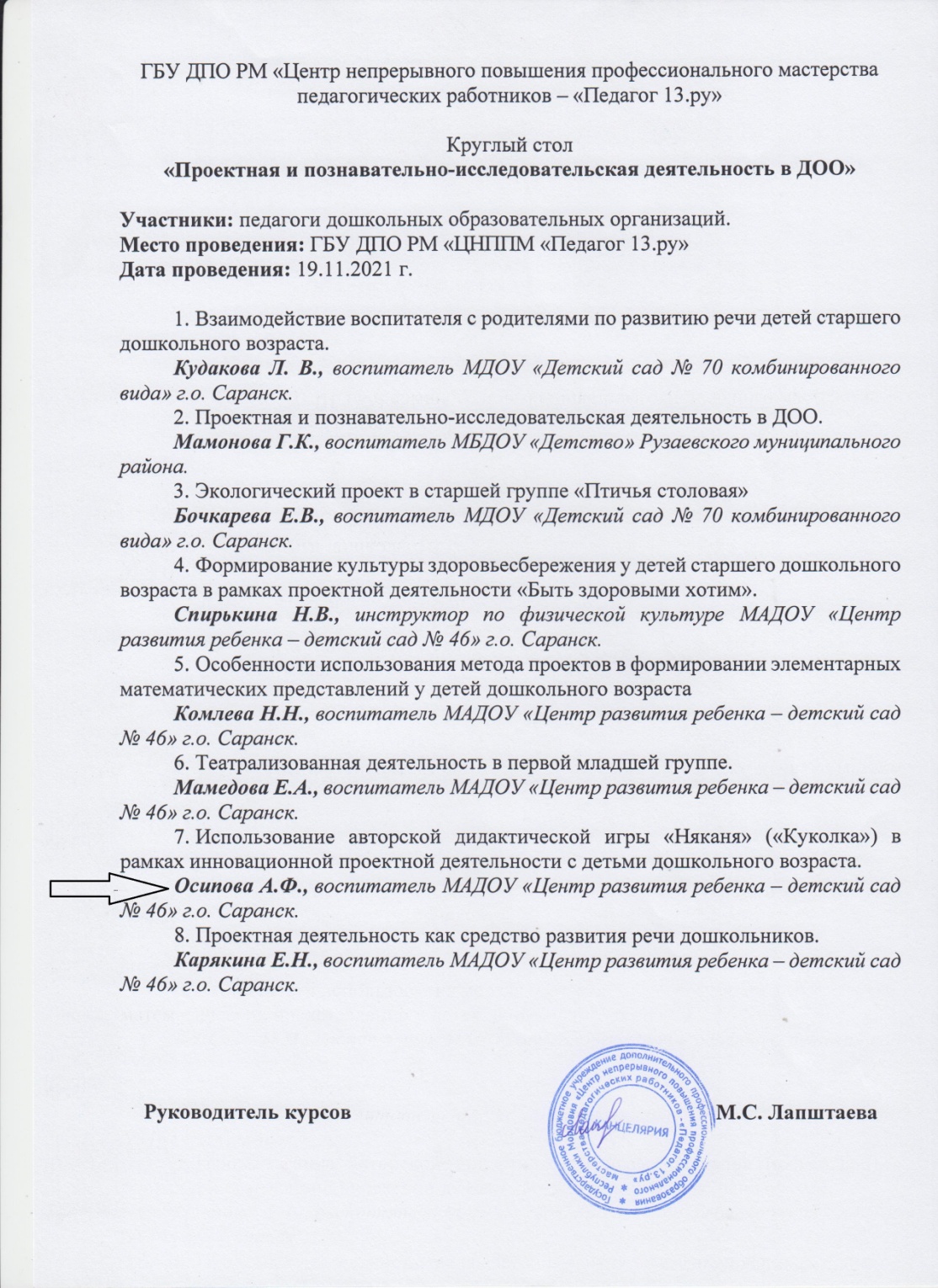 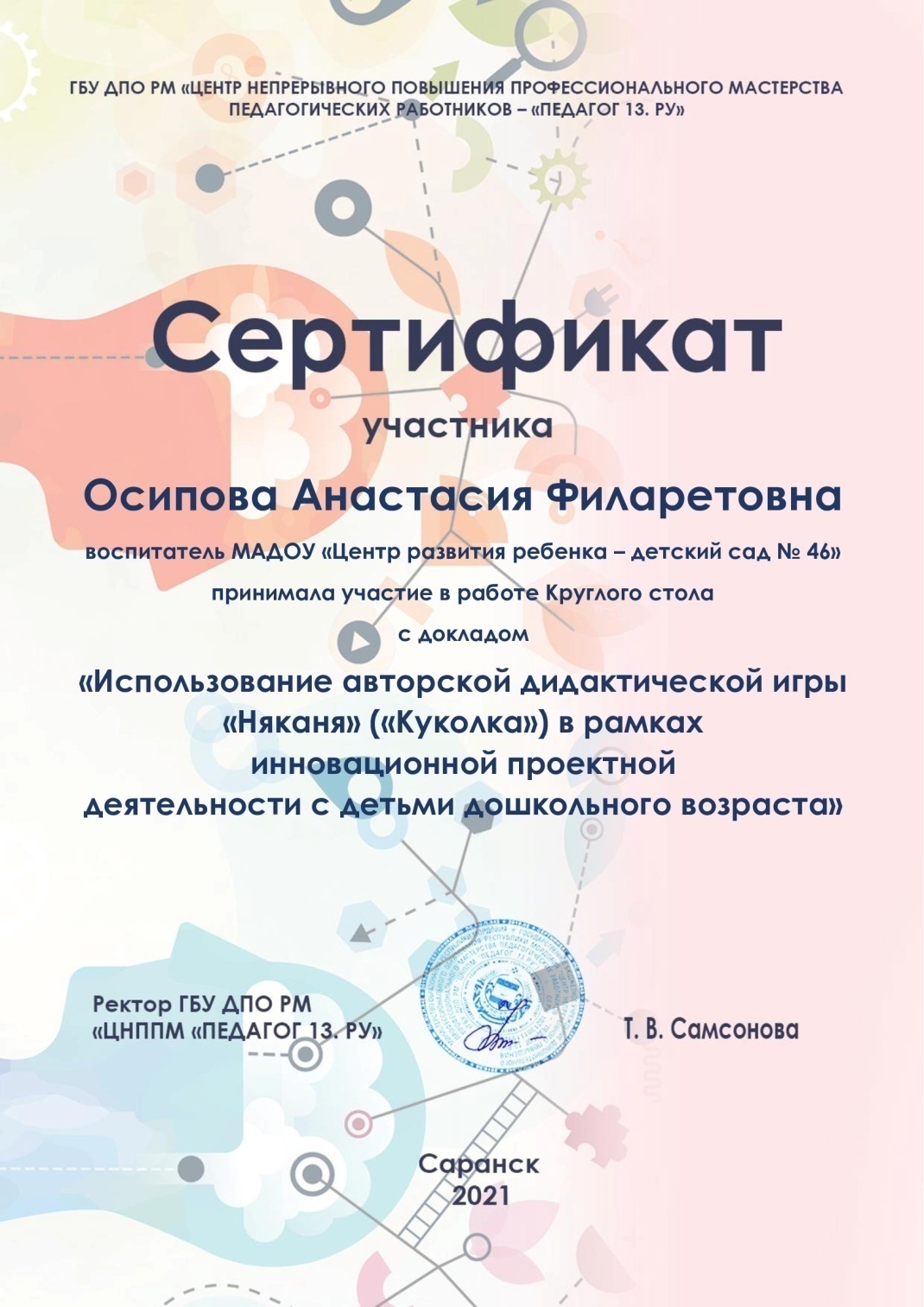 ПРОВЕДЕНИЕ ОТКРЫТЫХ ЗАНЯТИЙ, МАСТЕР-КЛАССОВ, МЕРОПРИЯТИЙ
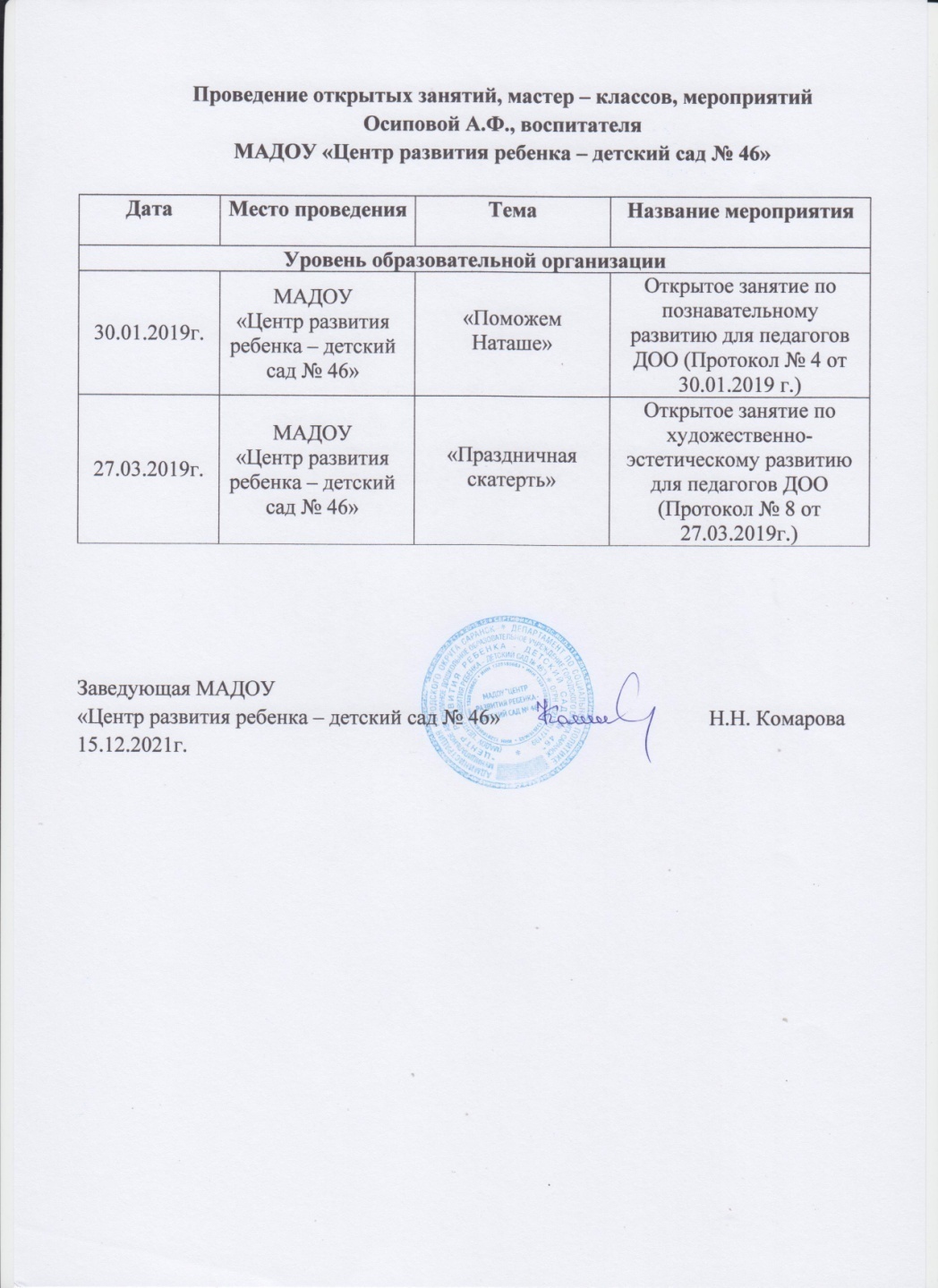 МУНИЦИПАЛЬНЫЙ УРОВЕНЬ
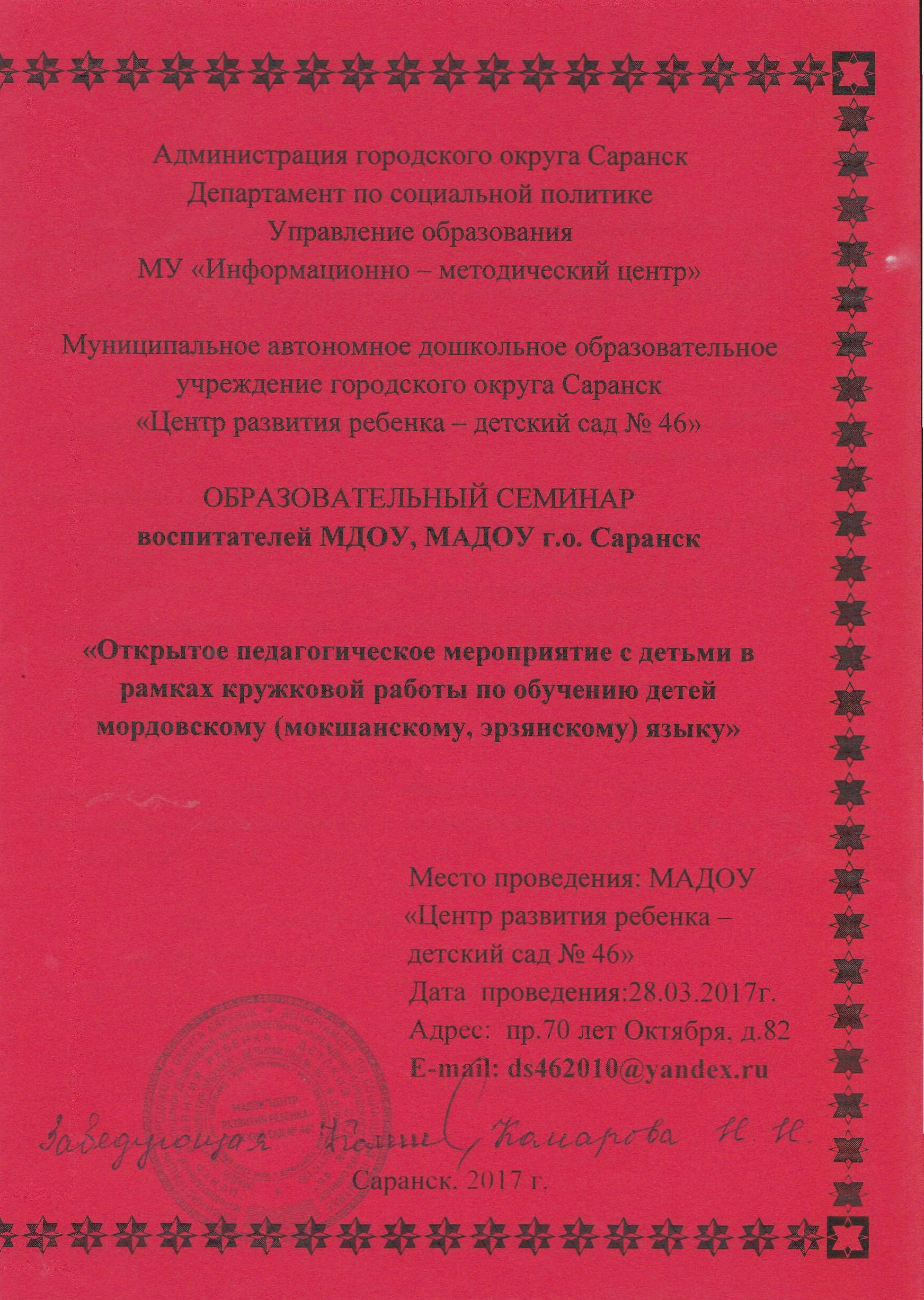 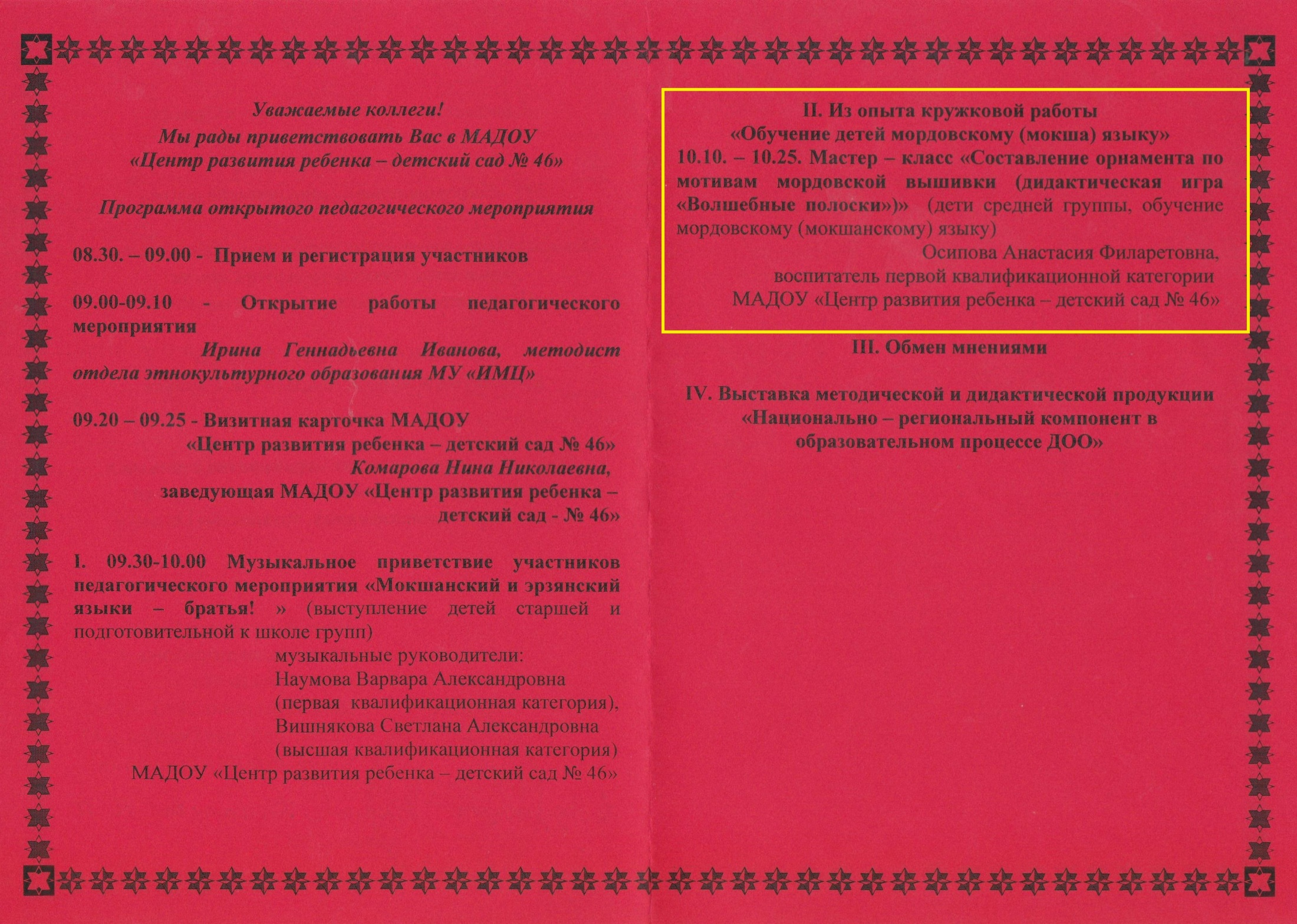 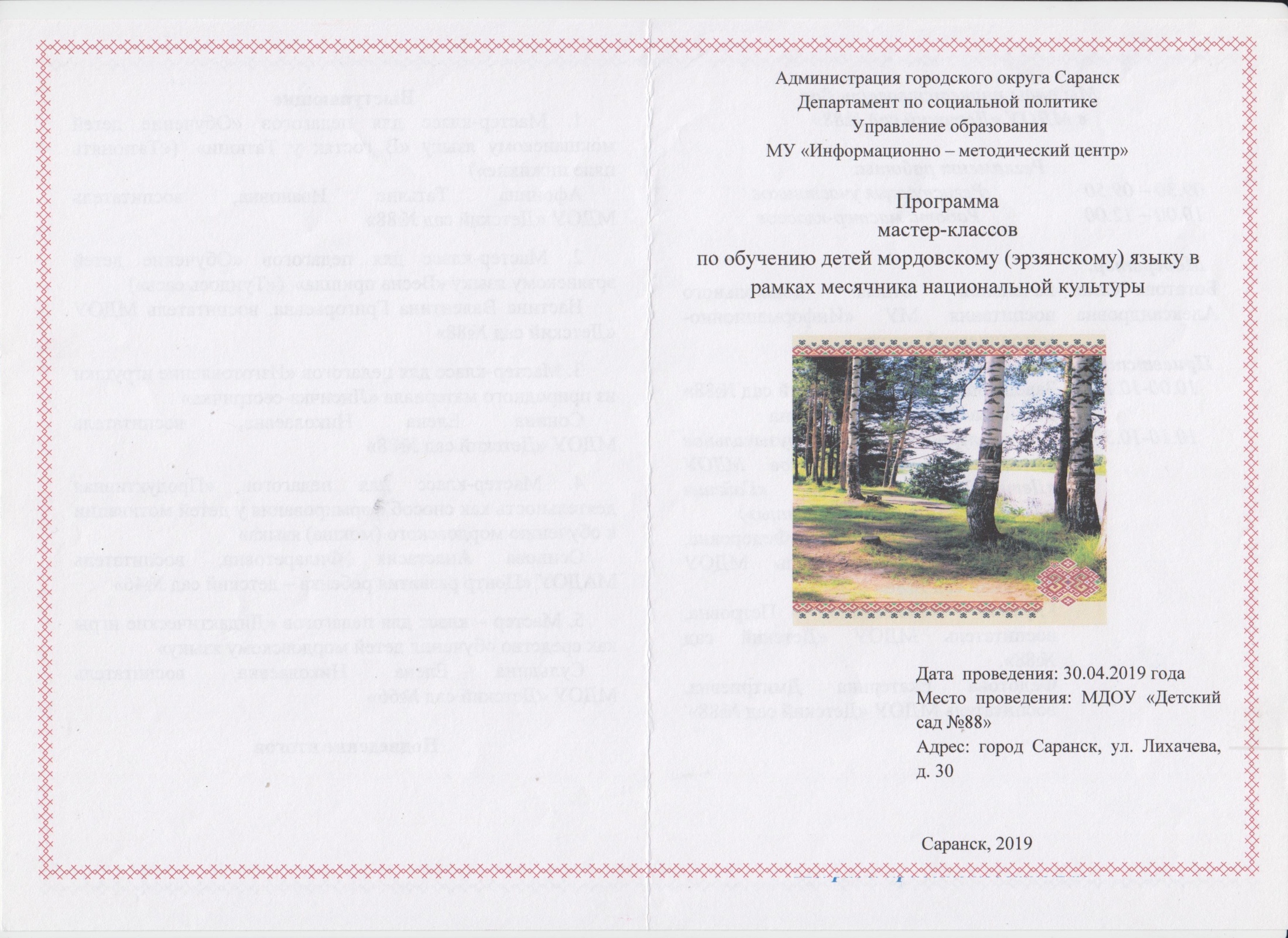 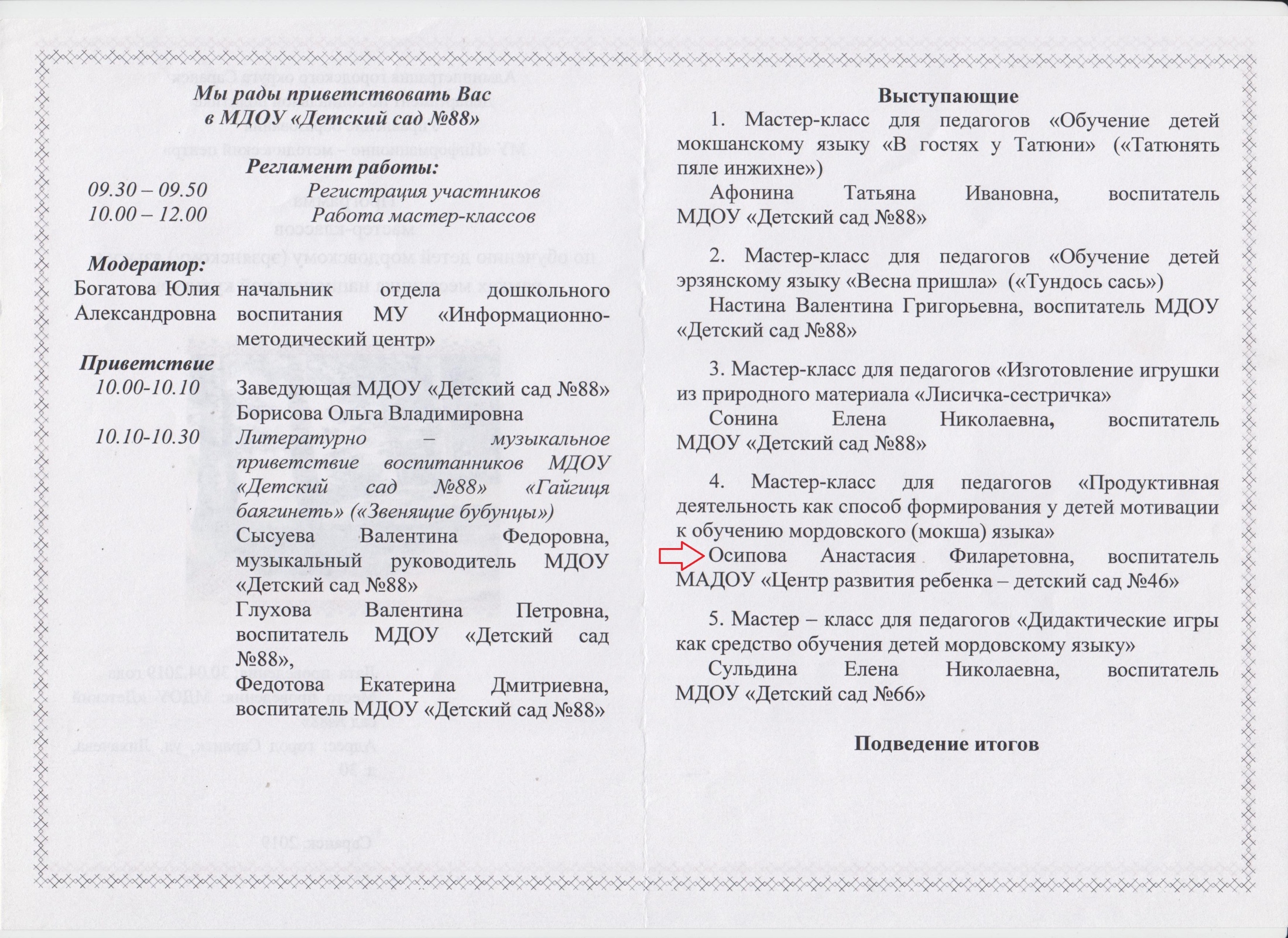 РЕСПУБЛИКАНСКИЙ  УРОВЕНЬ
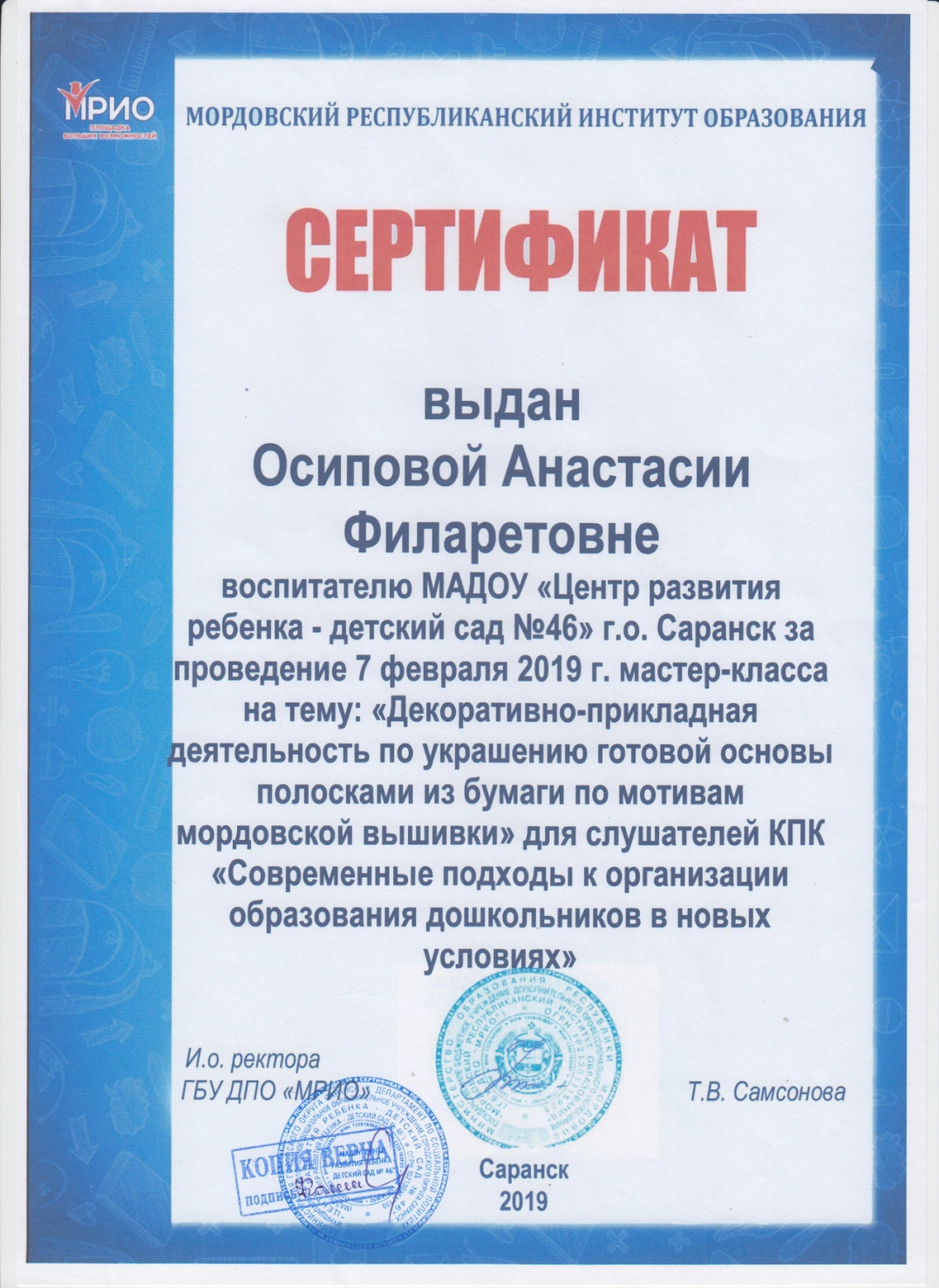 общественно-педагогическая активность педагога: 
Участие в комиссиях, 
педагогических сообществах, в жюри конкурсов
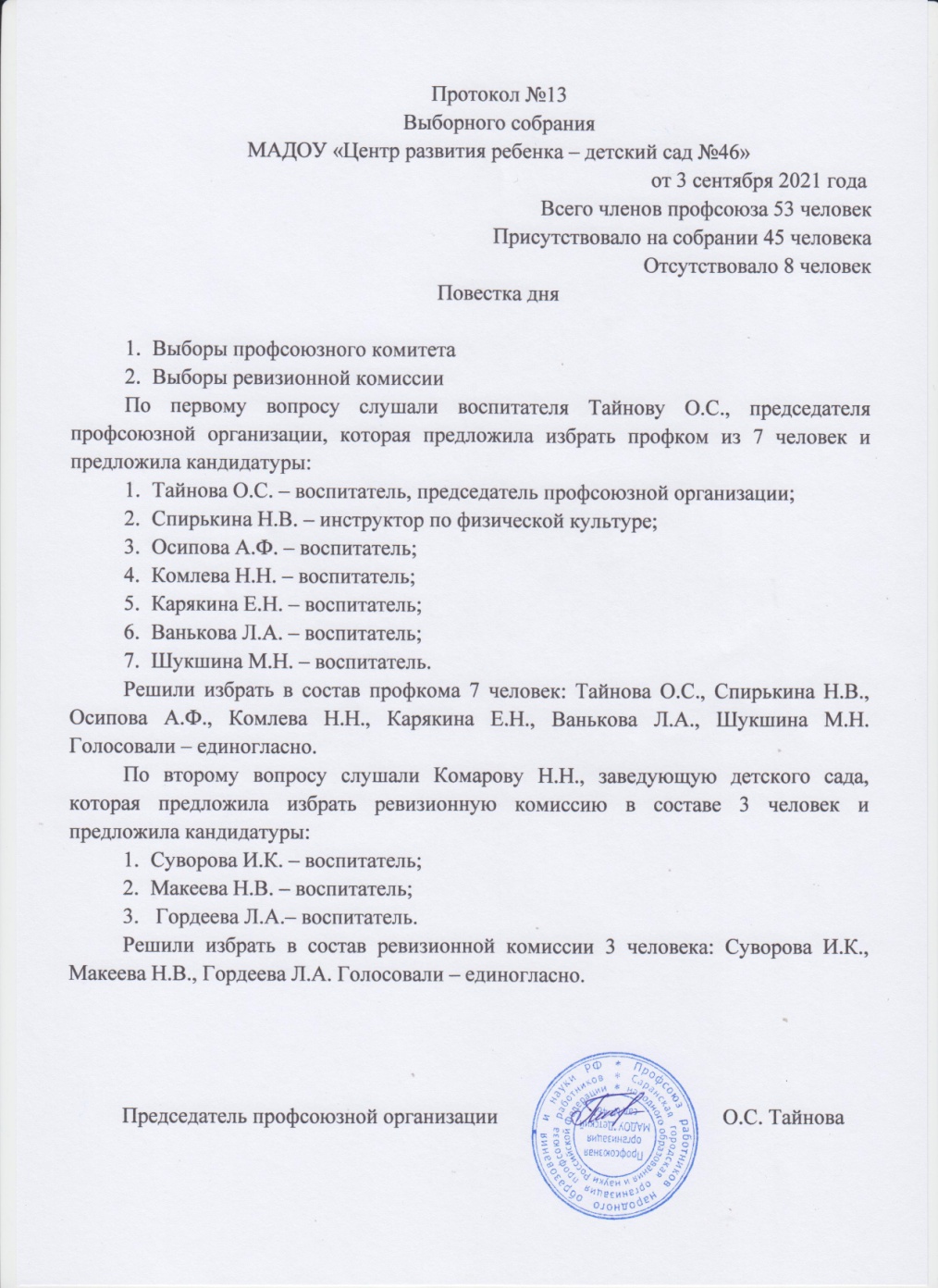 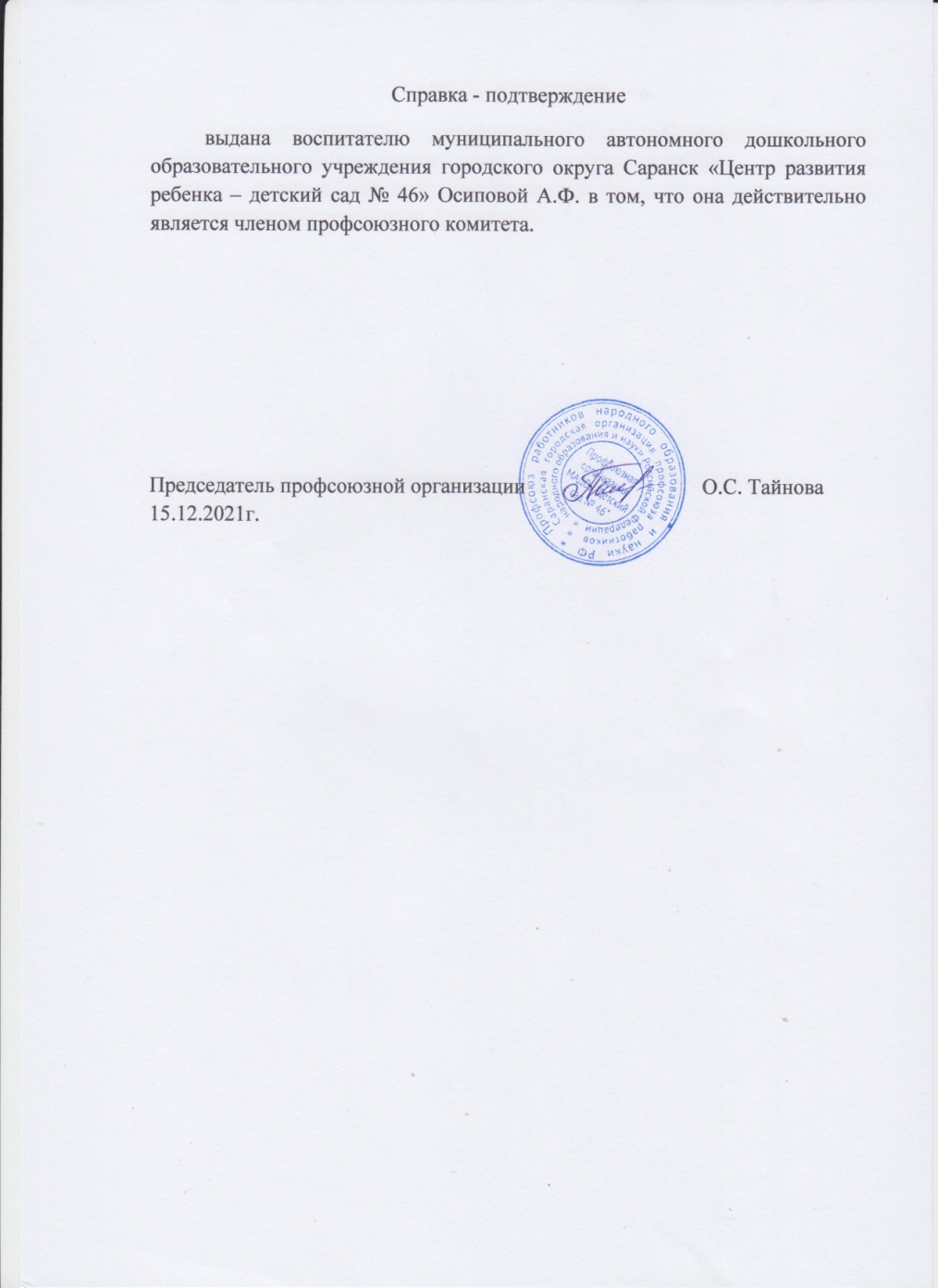 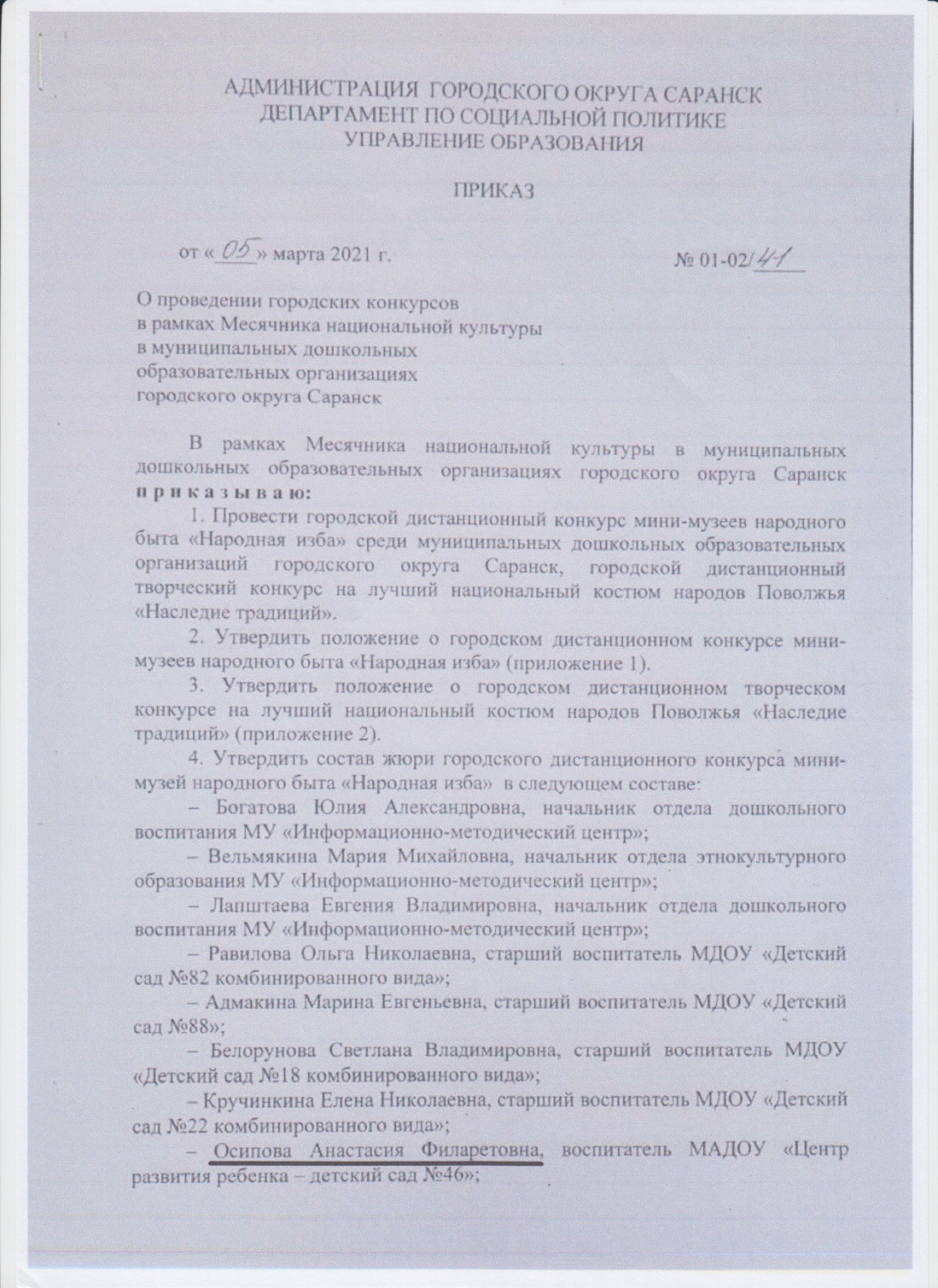 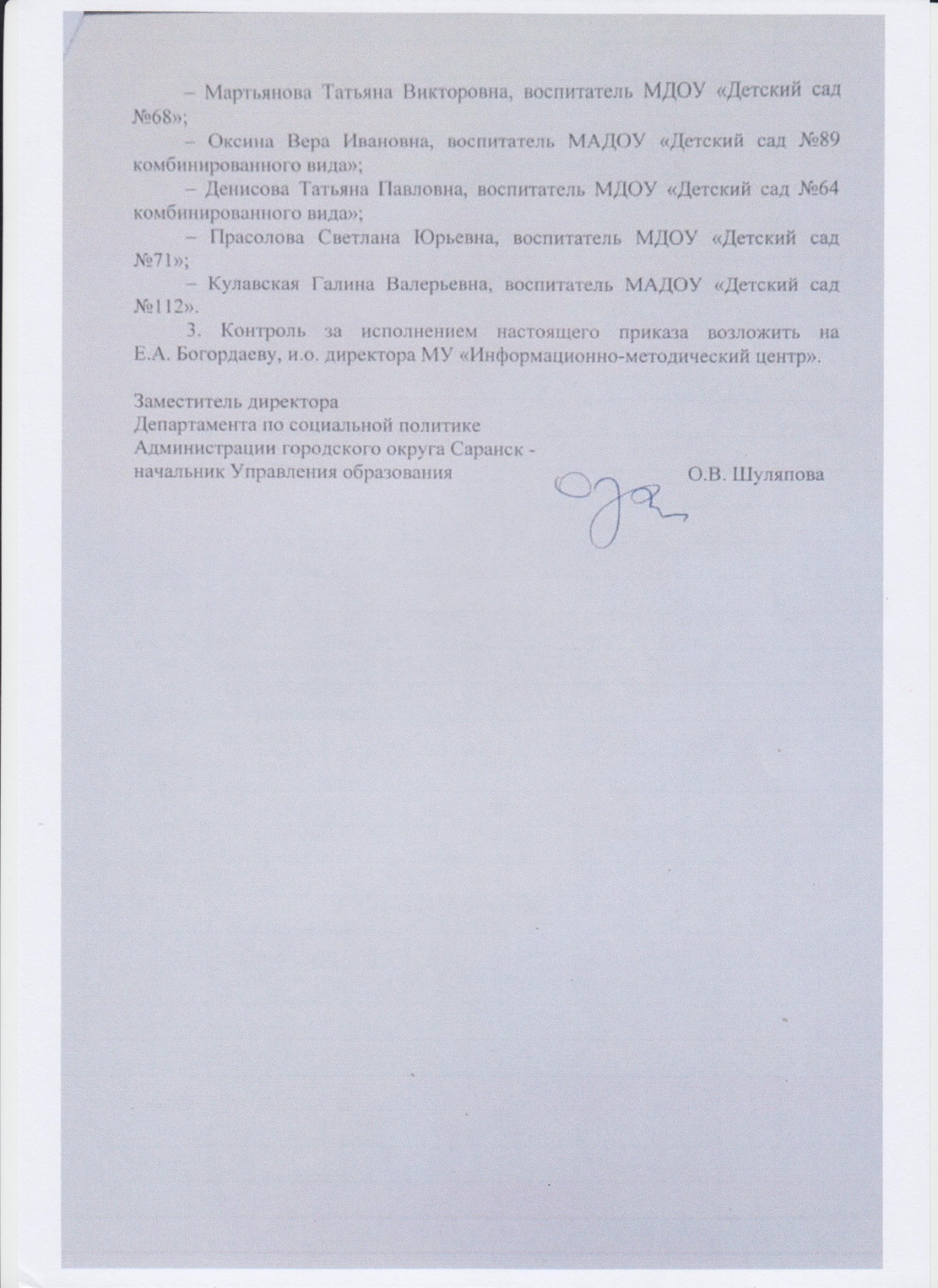 Позитивные результаты работы с воспитанниками
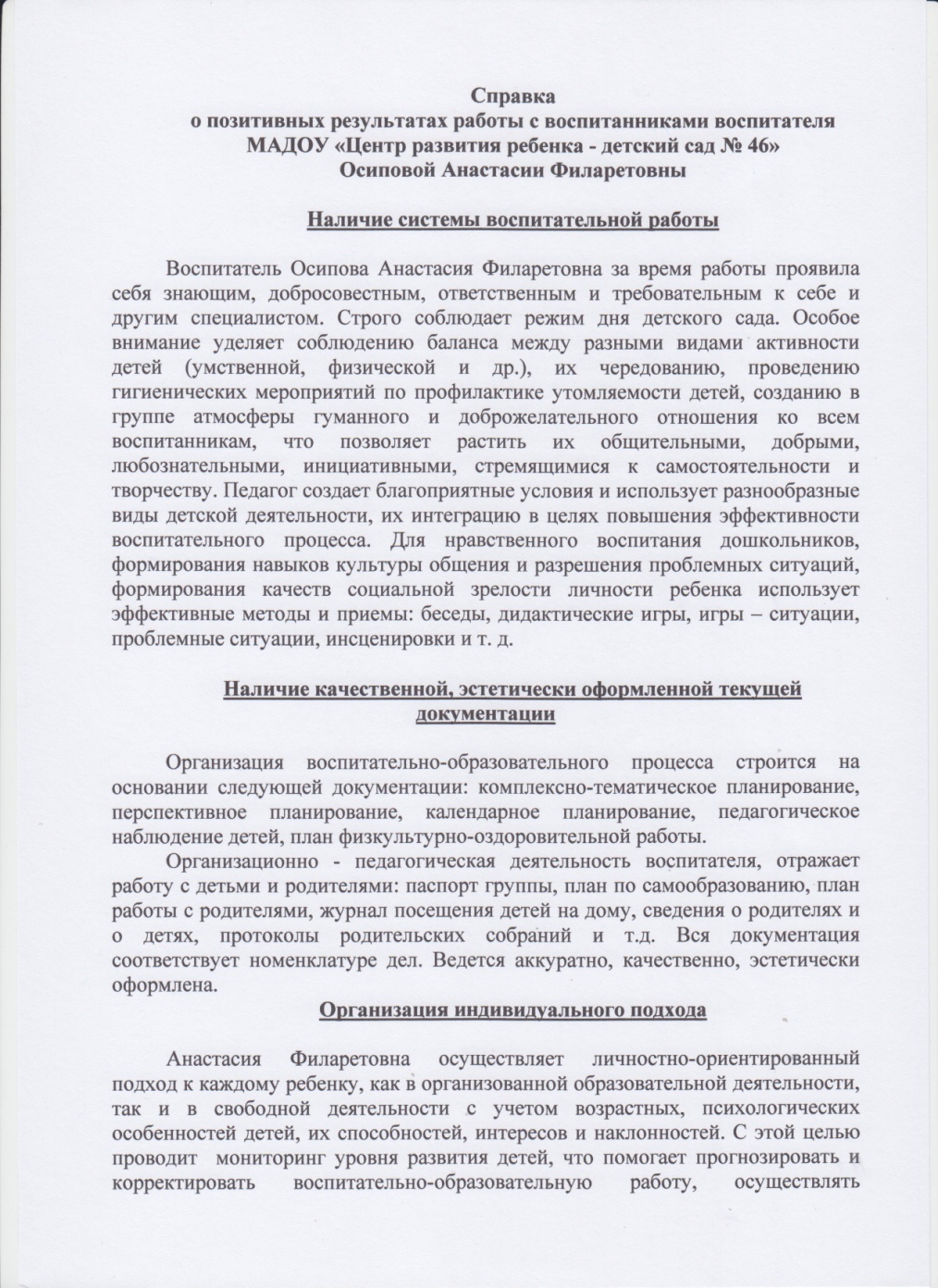 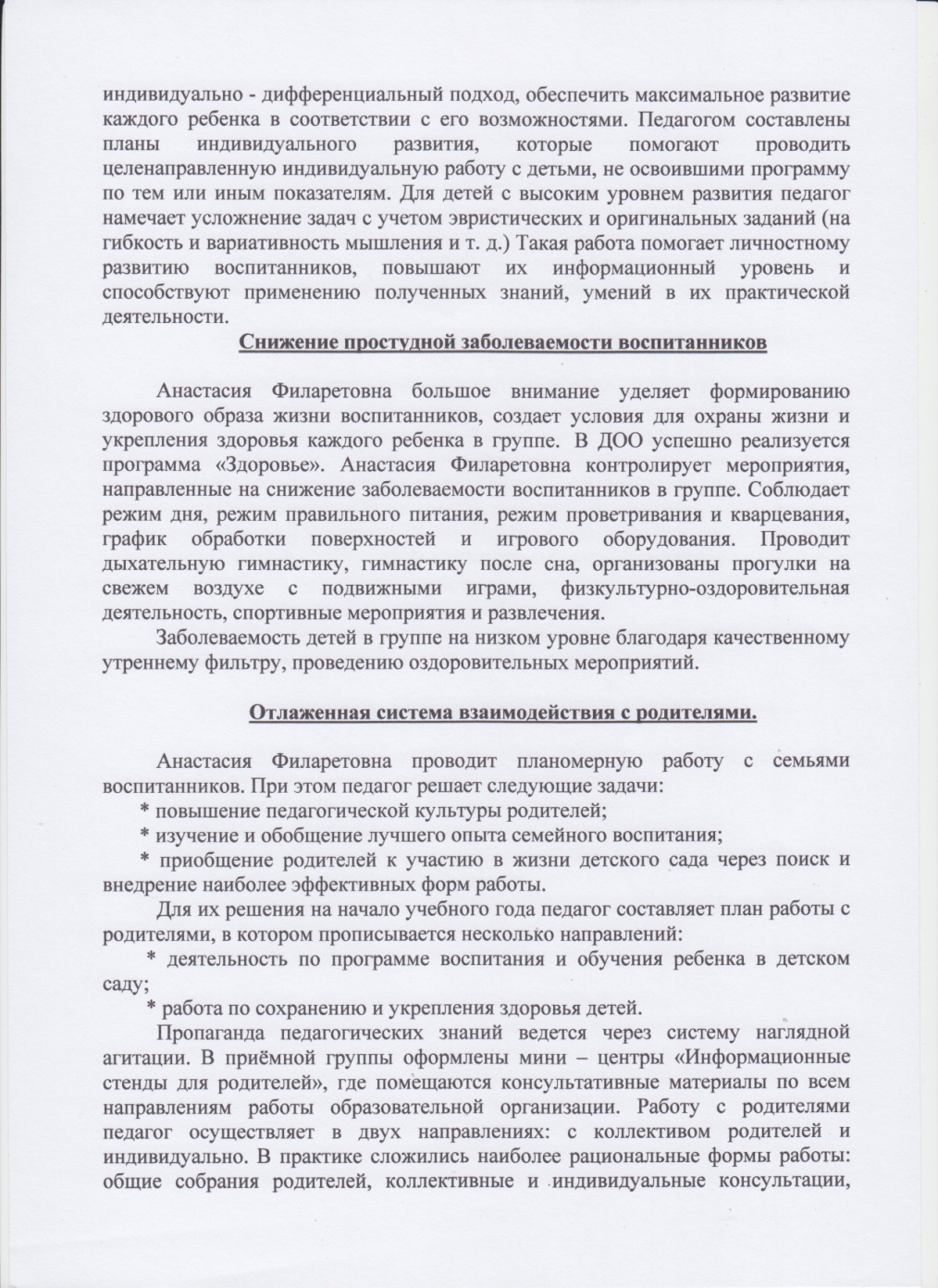 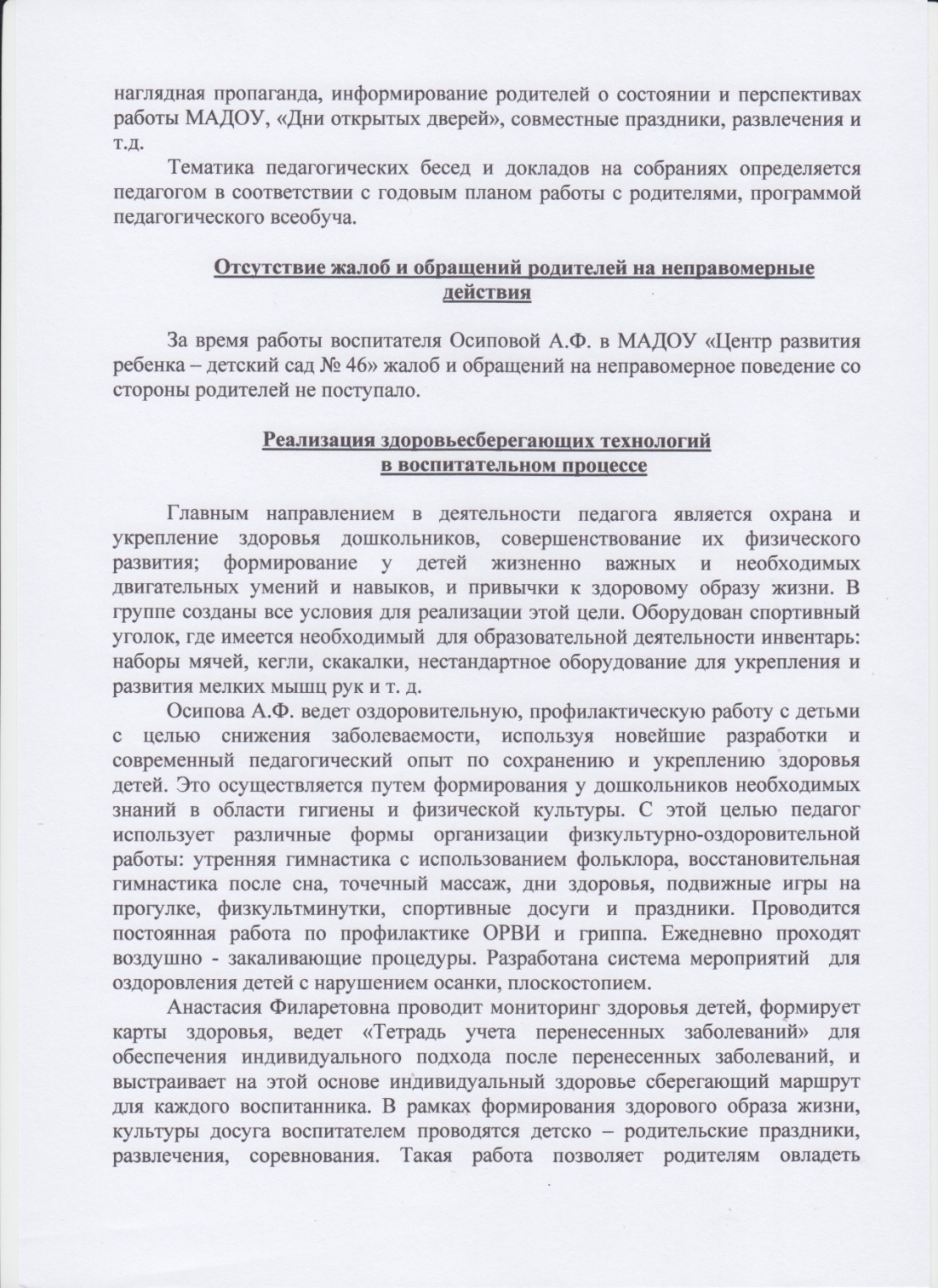 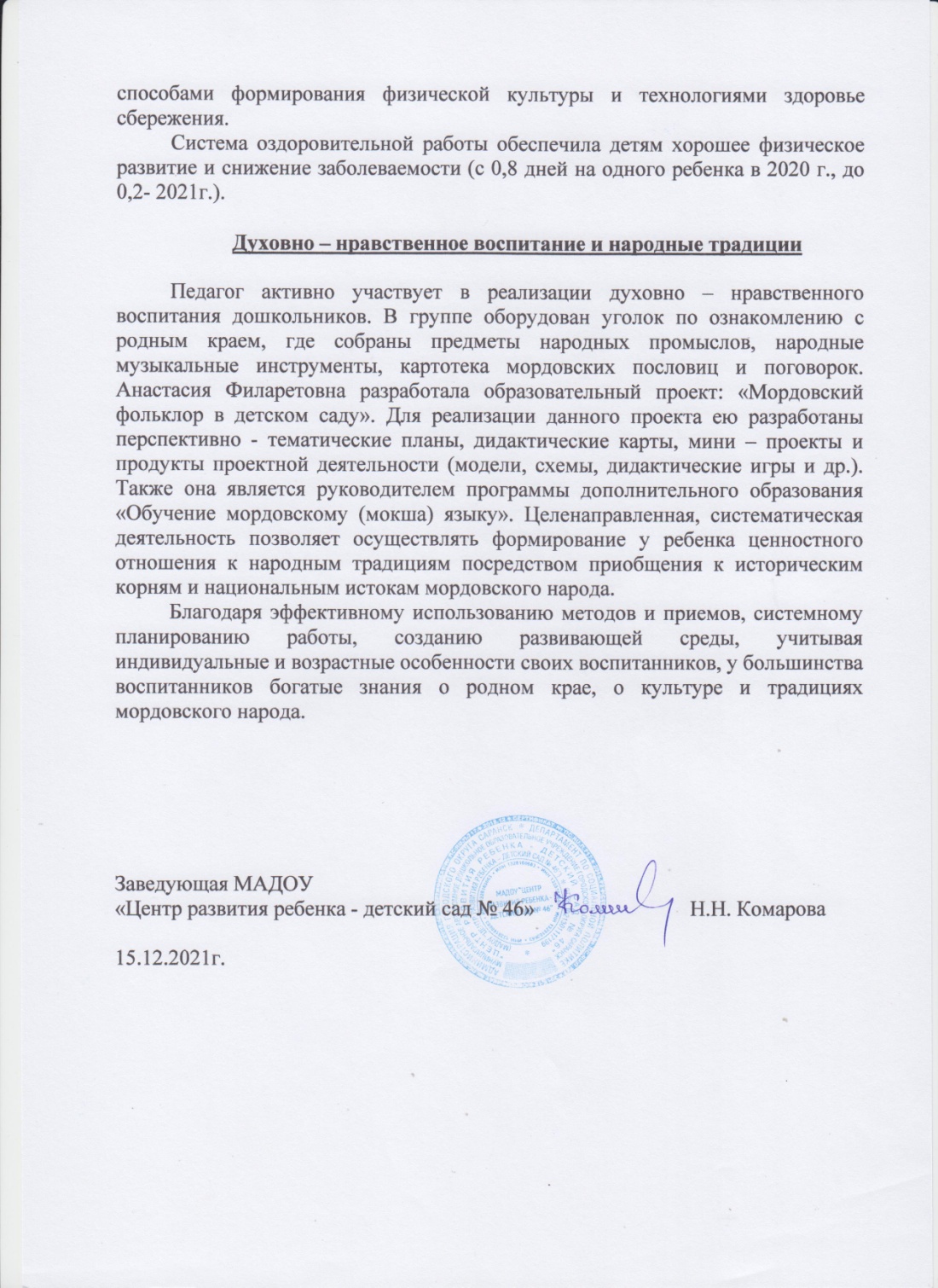 Качество взаимодействия с родителями
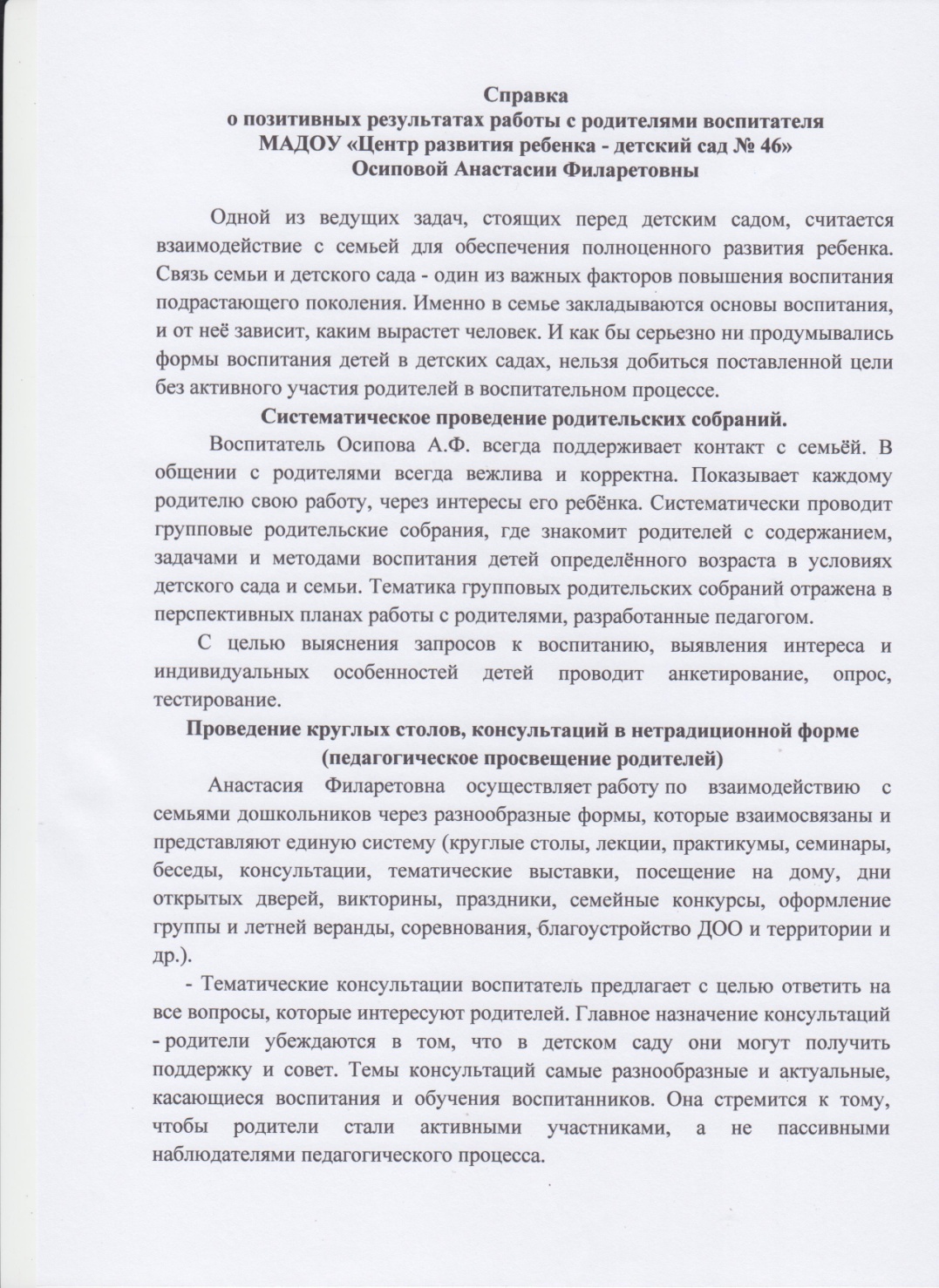 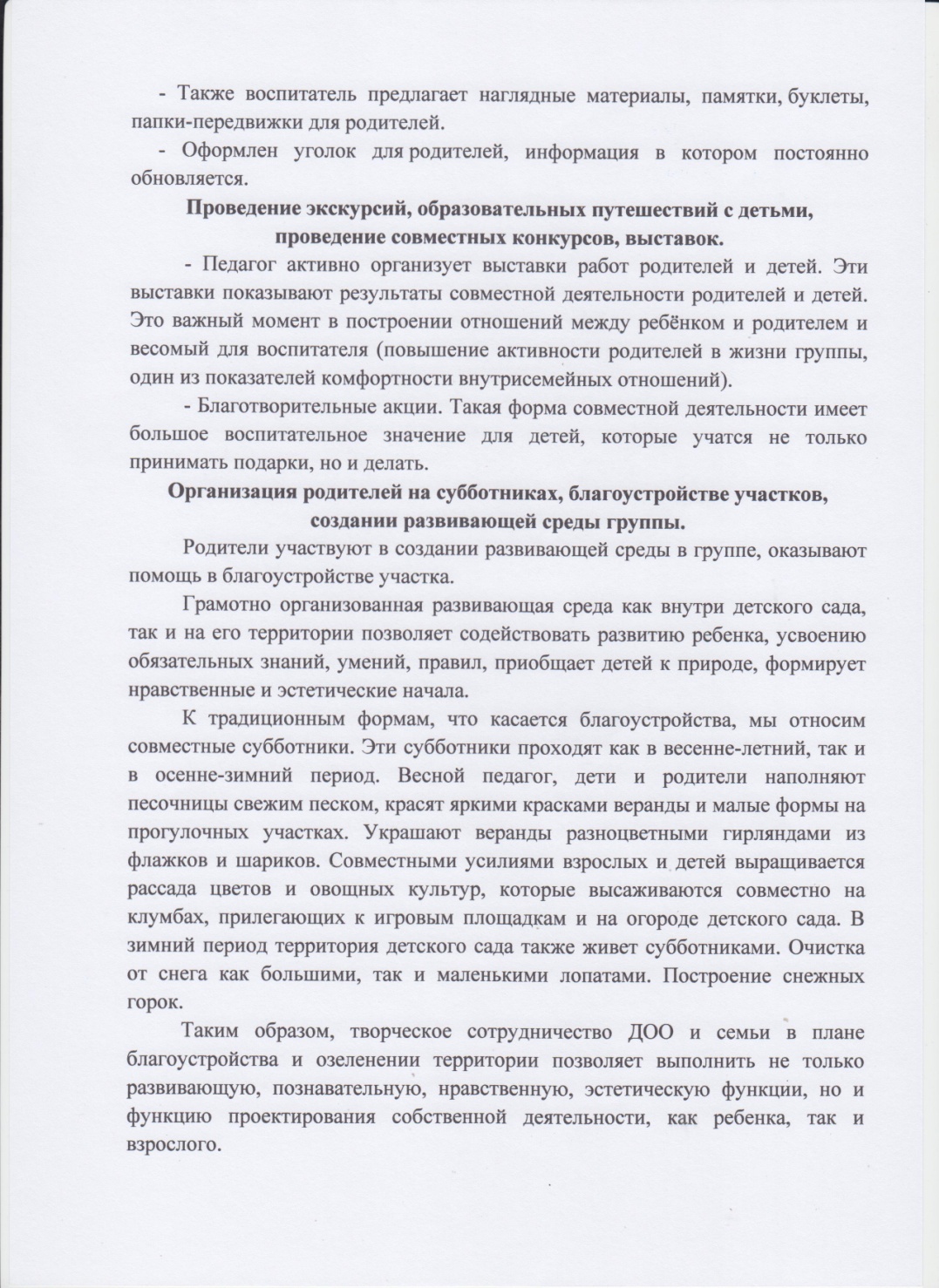 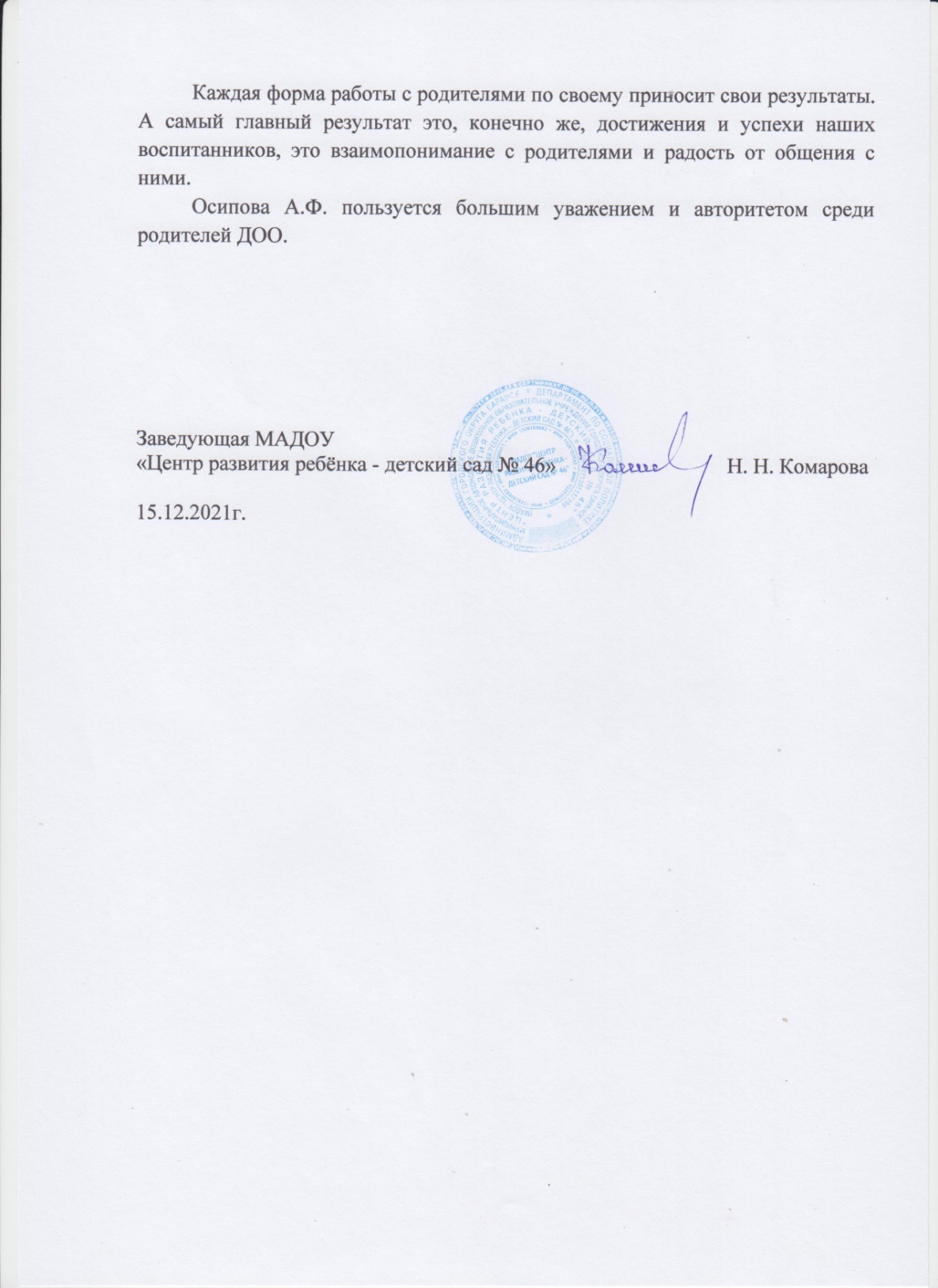 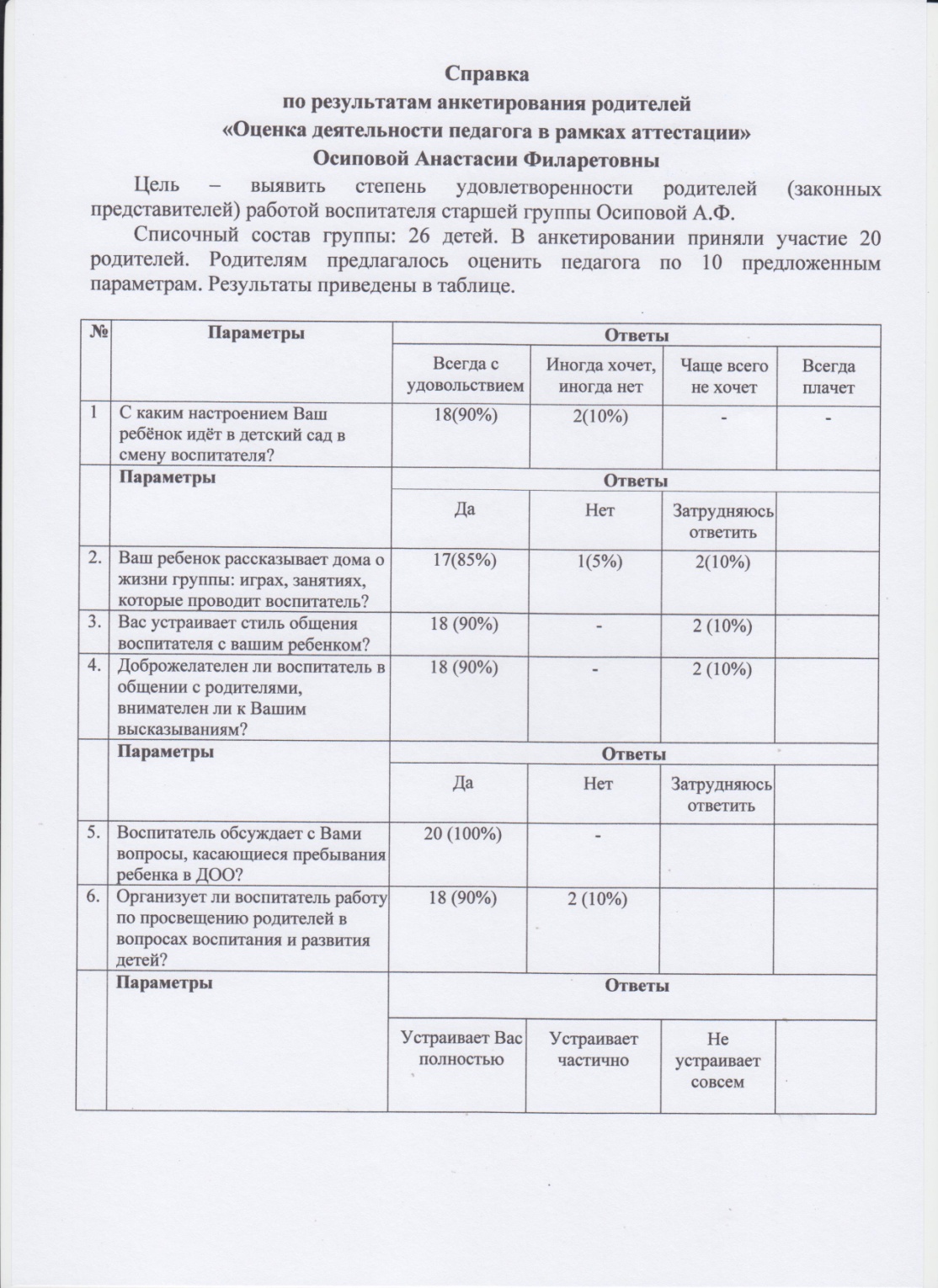 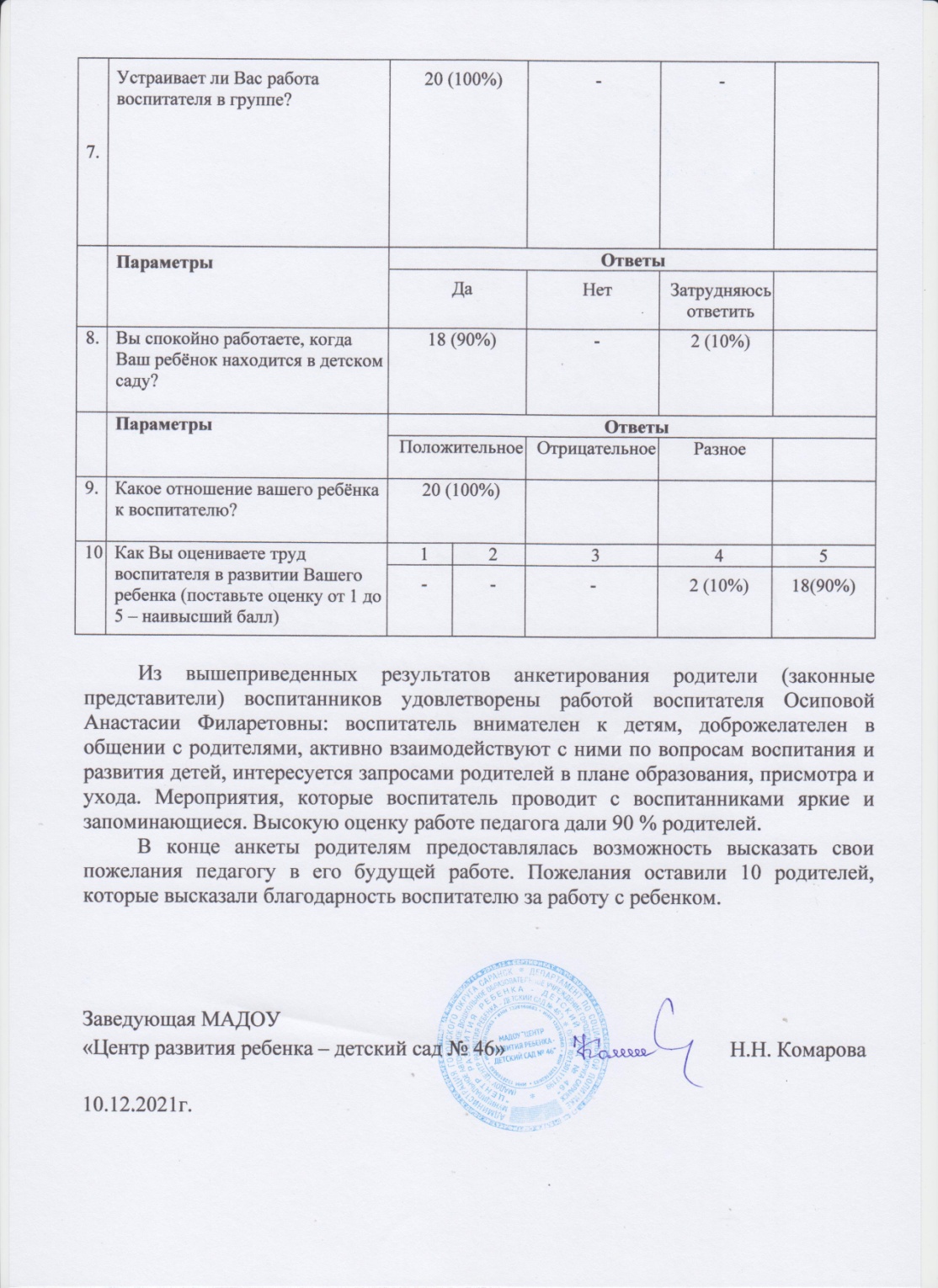 Участие педагога в профессиональных конкурсах
Муниципальный уровень - 3
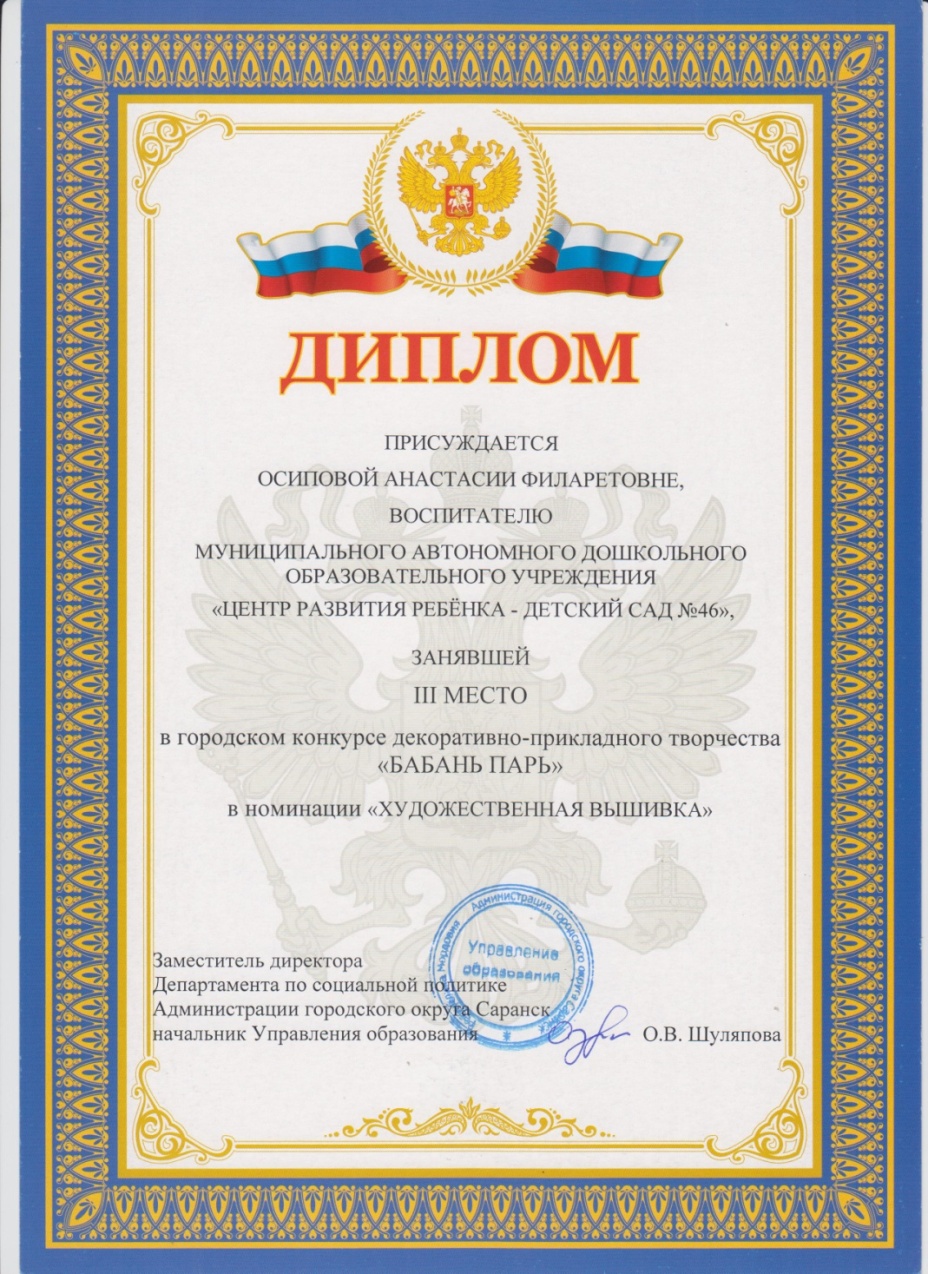 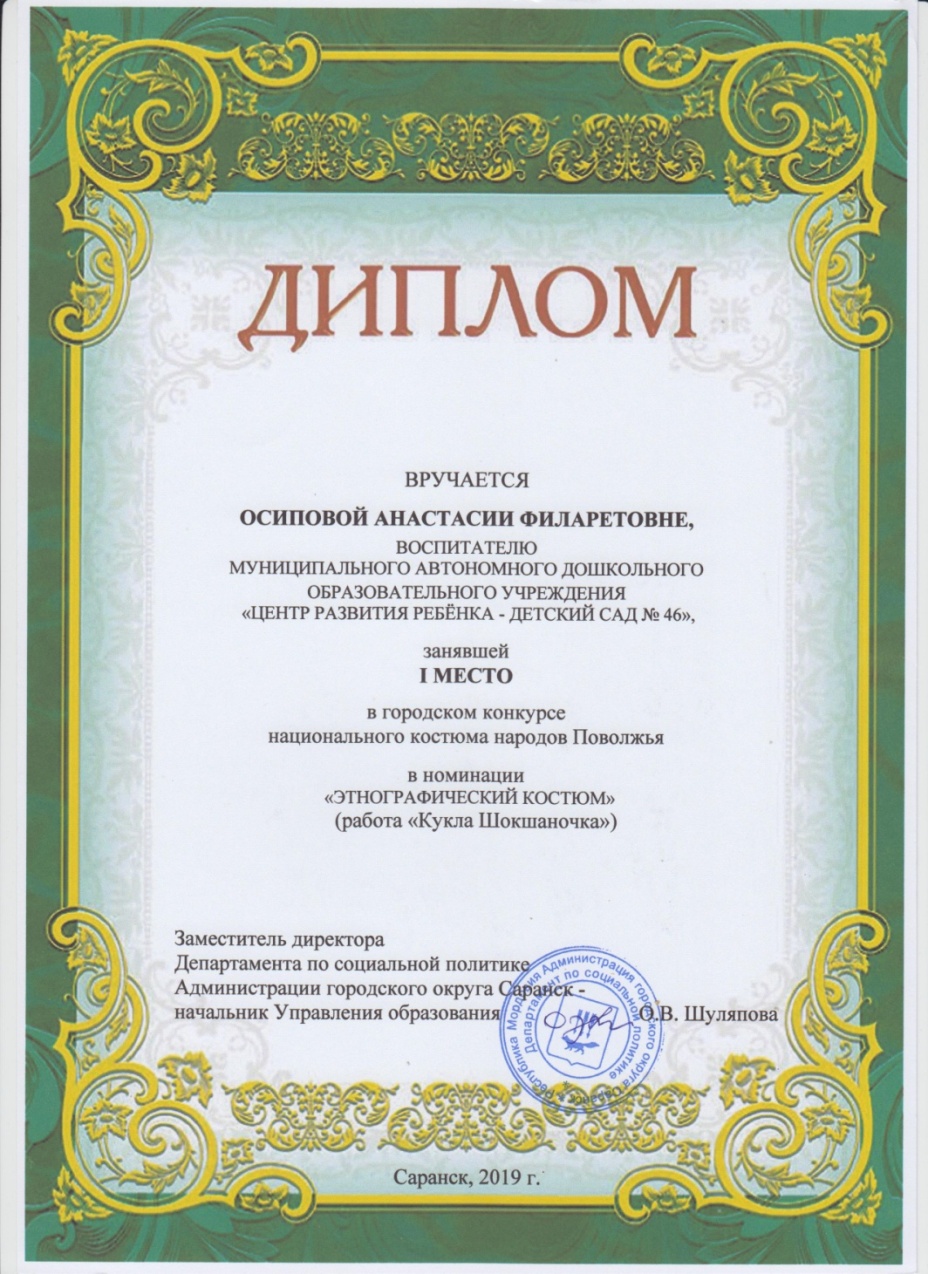 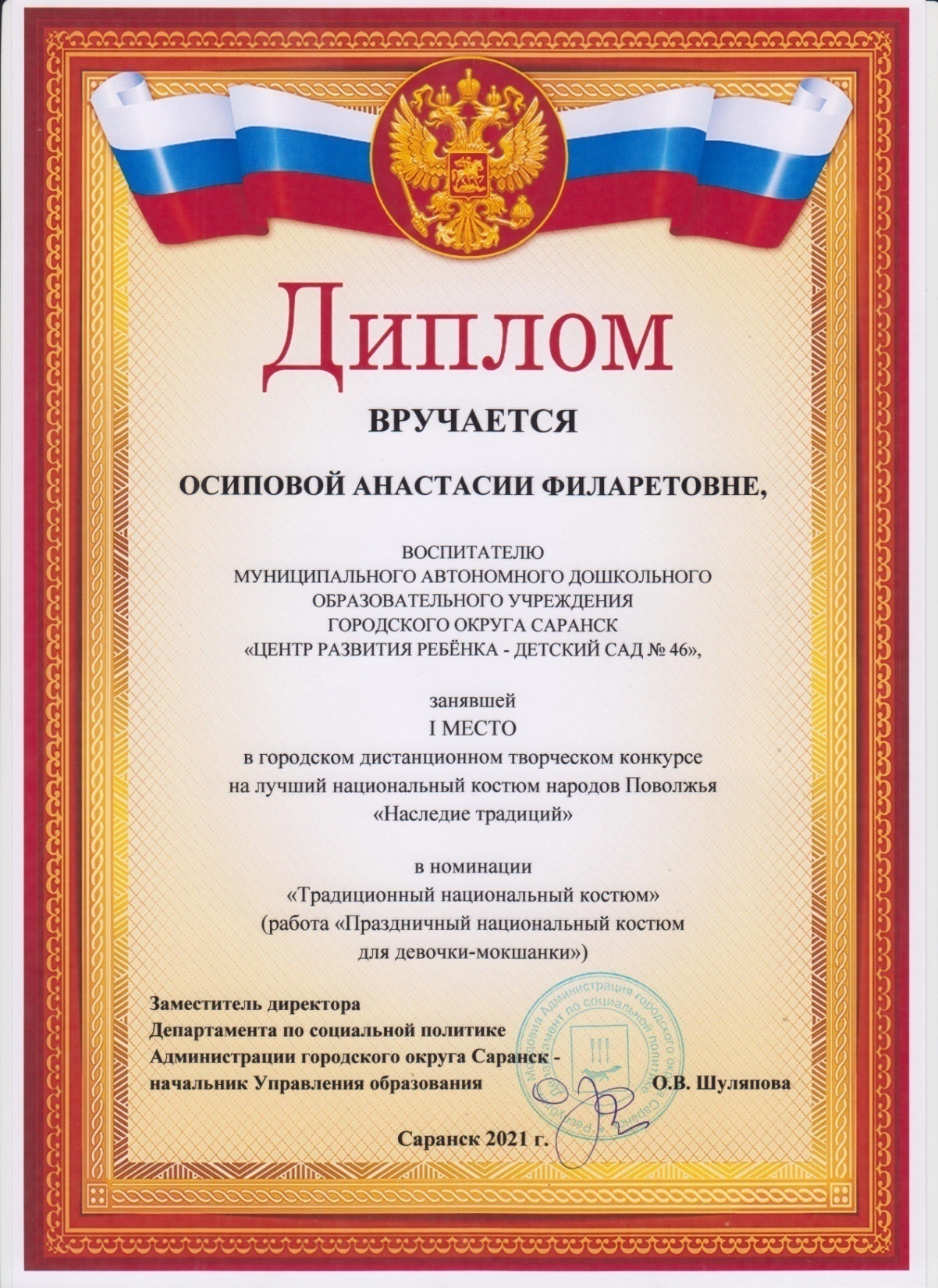 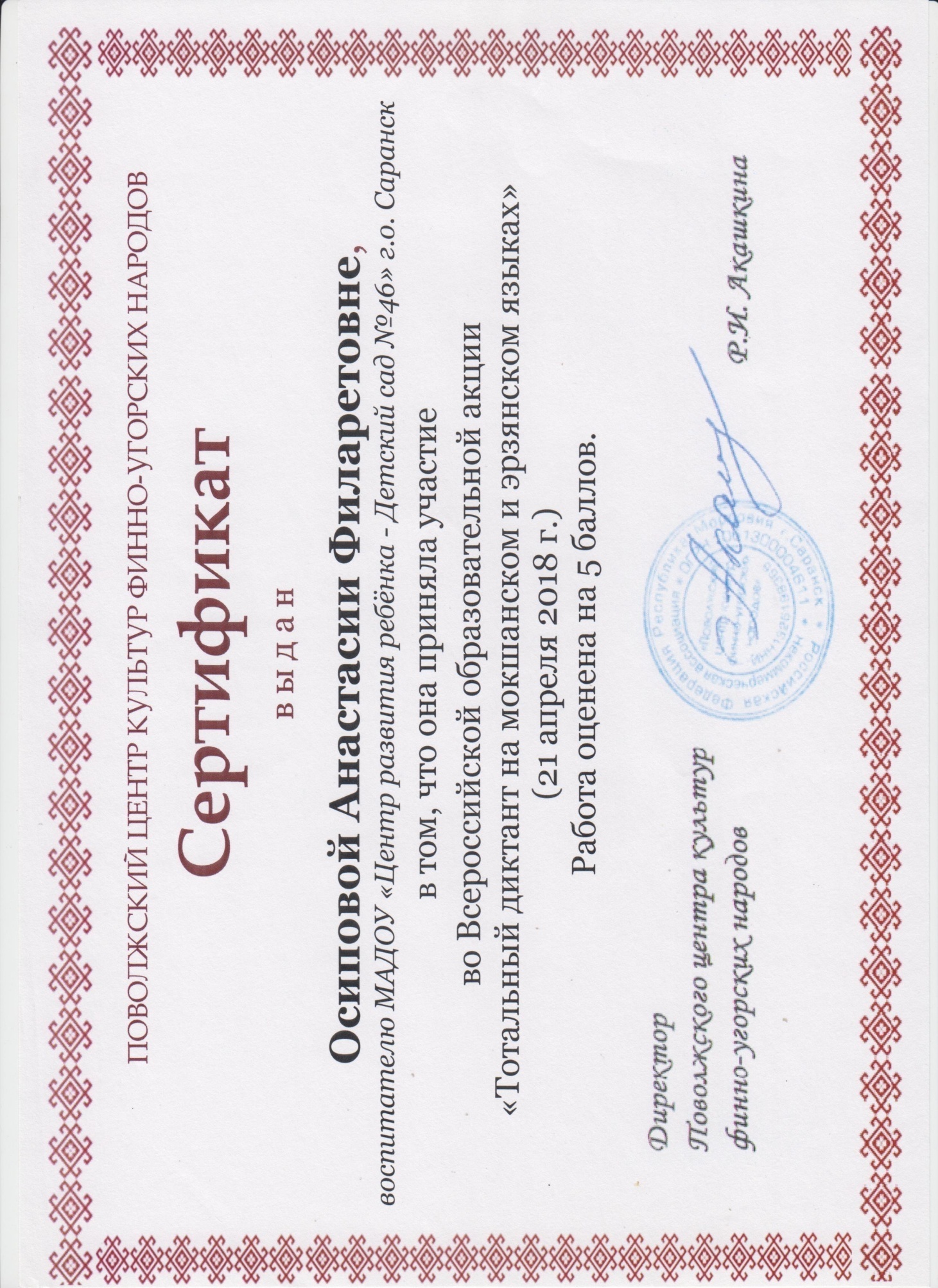 Российский  уровень - 3
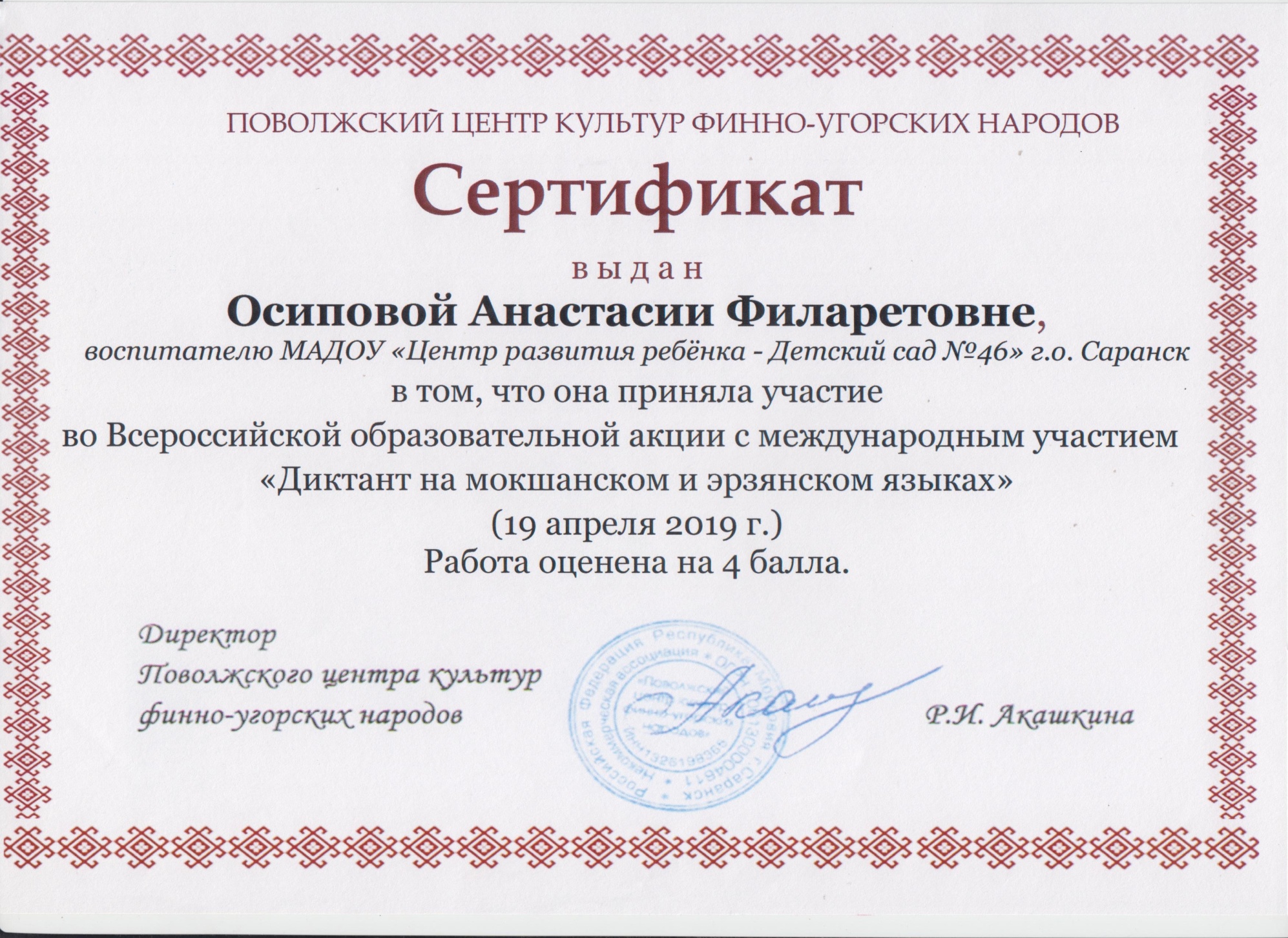 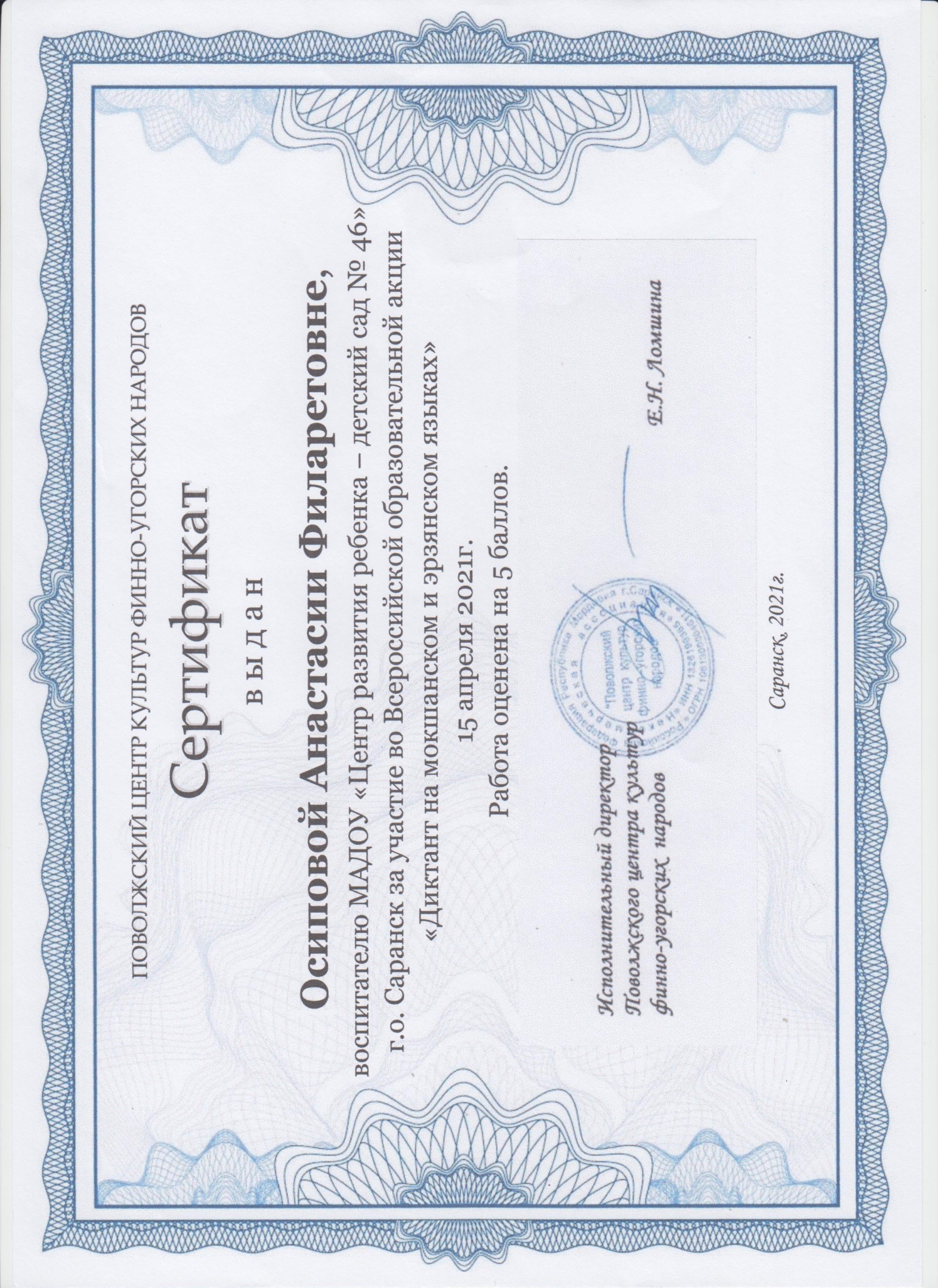 Награды и поощрения
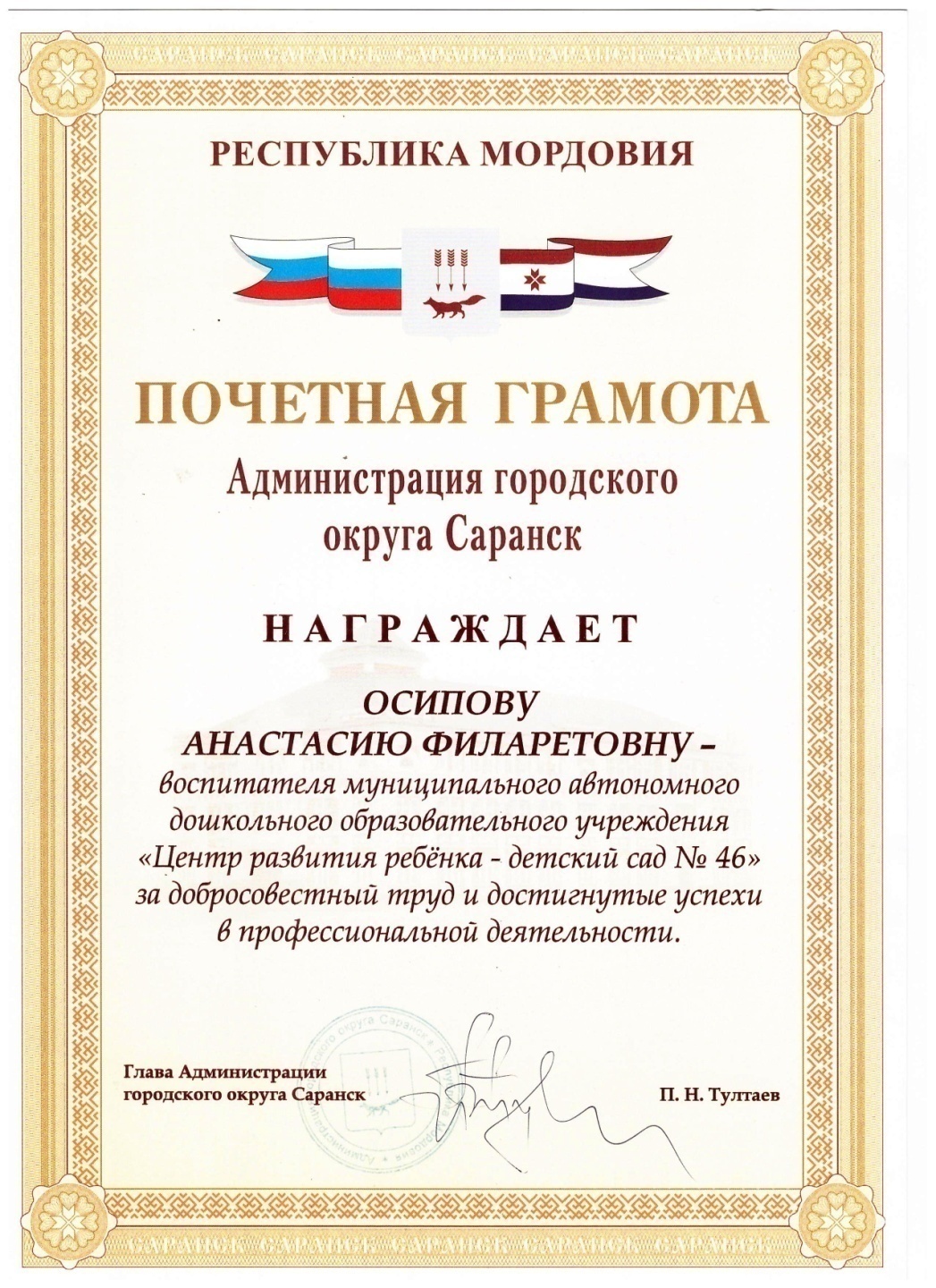 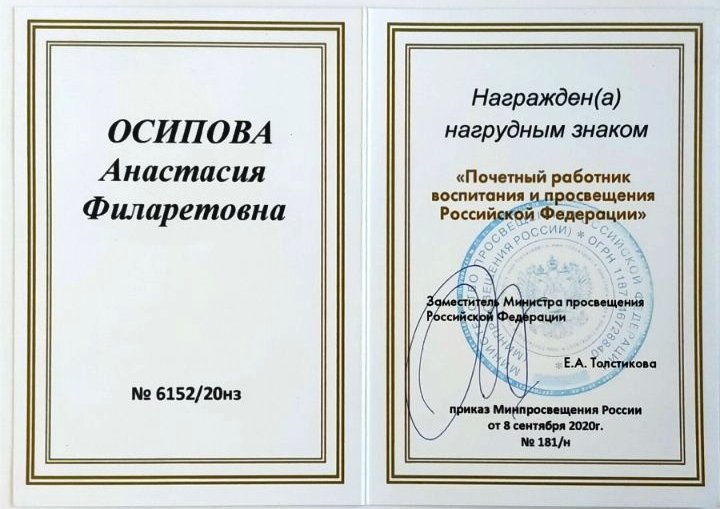 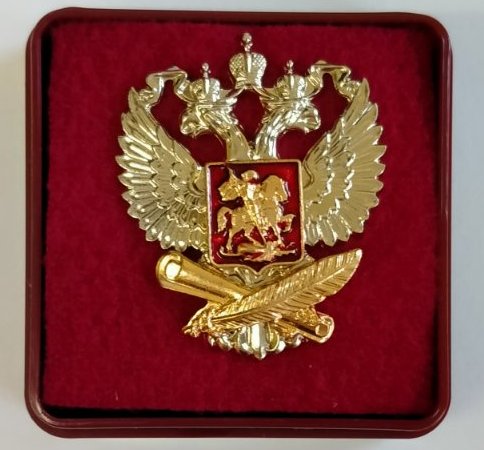